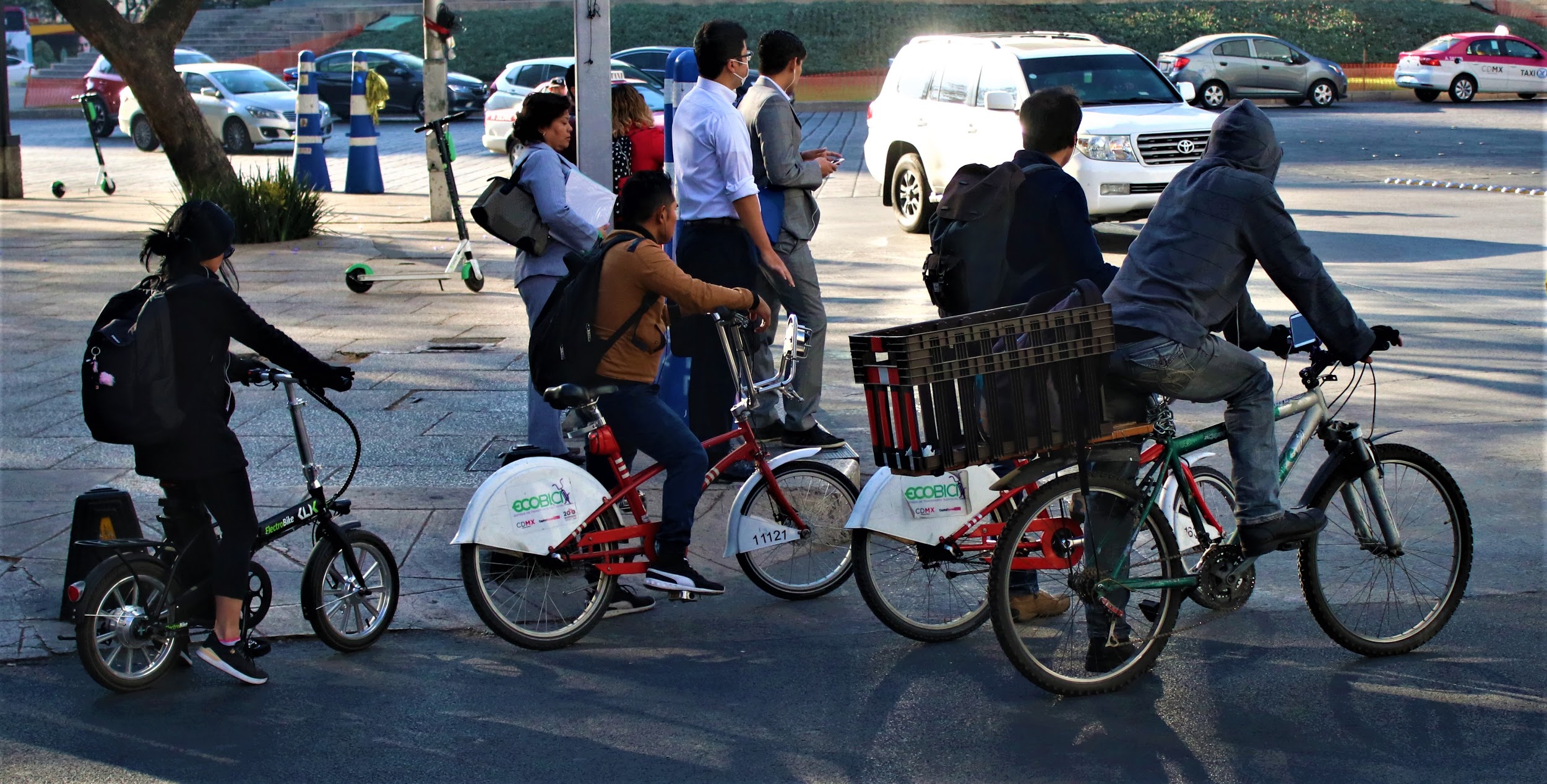 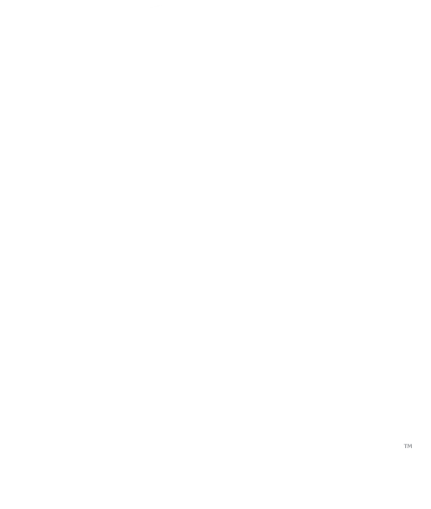 Ranking Ciclociudades
Sonia N.  Medina Cardona 
Clara Vadillo Quesada
February 27th, 2020
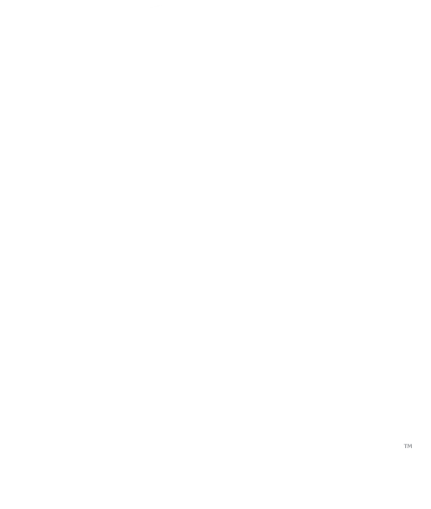 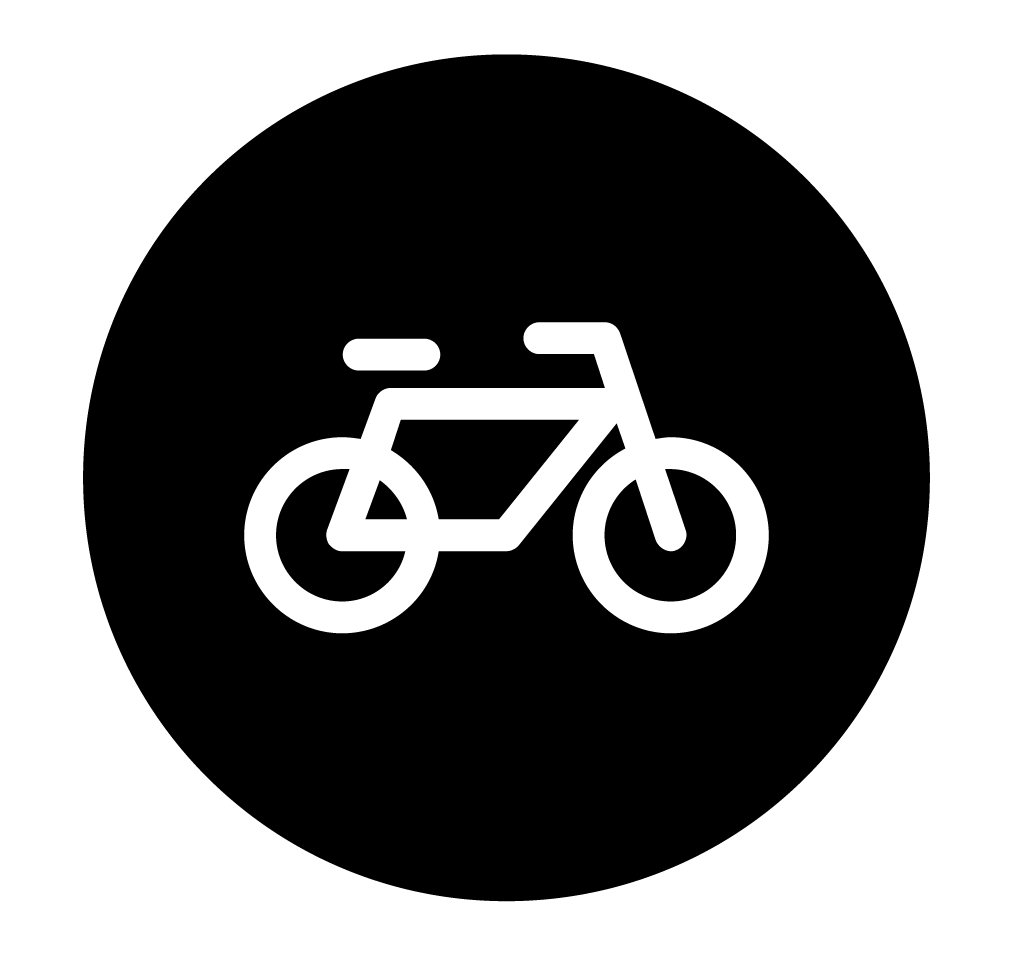 Content
Background
What is the Ranking Ciclociudades?  
Methodology
Application 
Results
Lessons learned and next steps
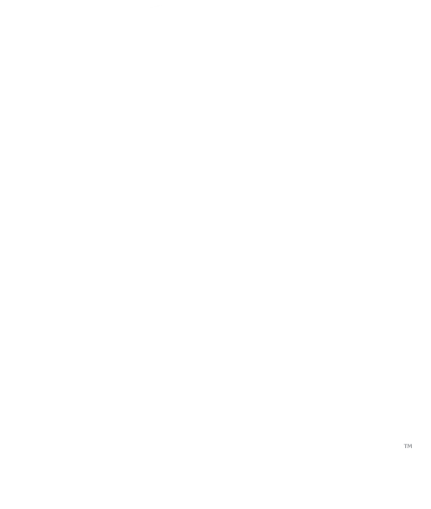 Ranking Ciclociudades
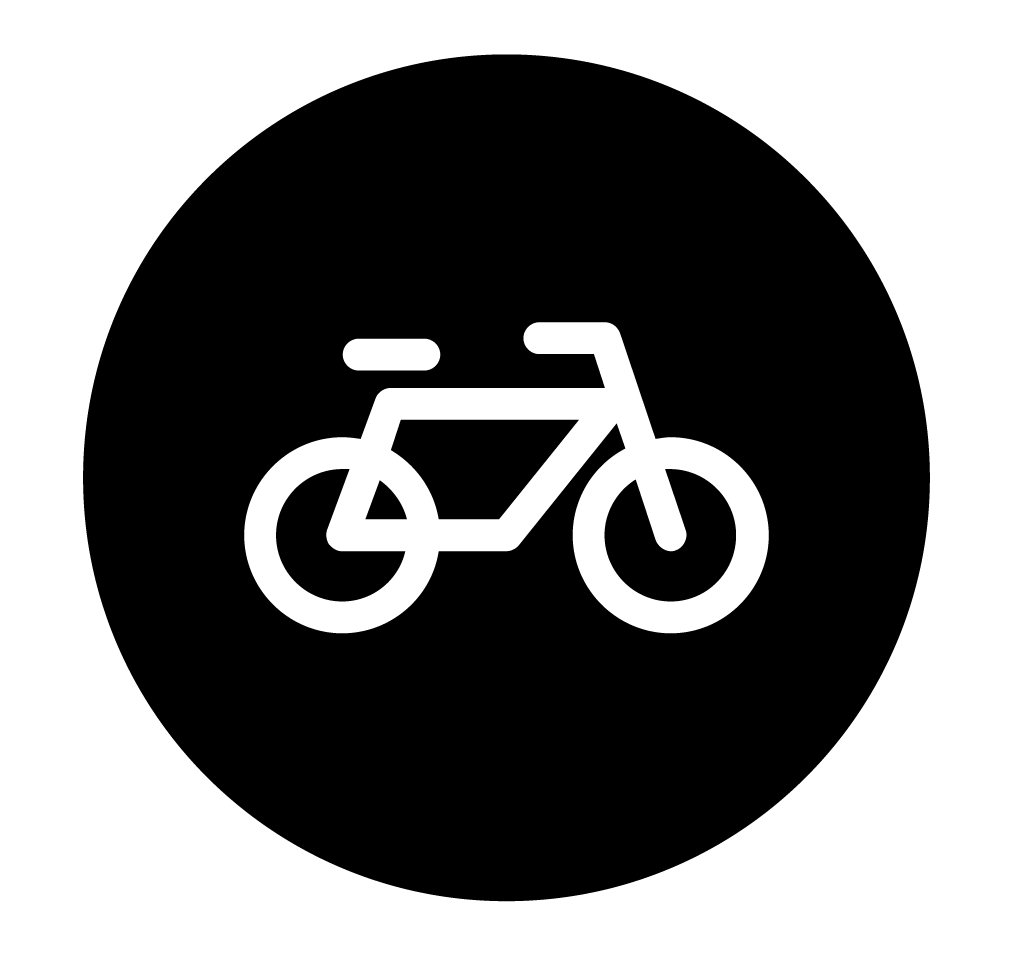 Background
The Ranking Ciclociudades is part of the Ciclociudades Strategy, a program created by ITDP Mexico in 2011.

The most representative element of the strategy is the Ciclociudades Manual, which provides technical information to local governments for the development of comprehensive cycling policies.
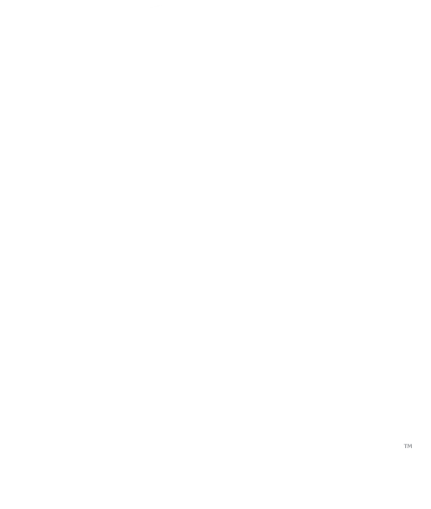 Ciclociudades Manual
Bicycle mobility program
Bicycle mobility as a public policy
Cycling infrastructure network
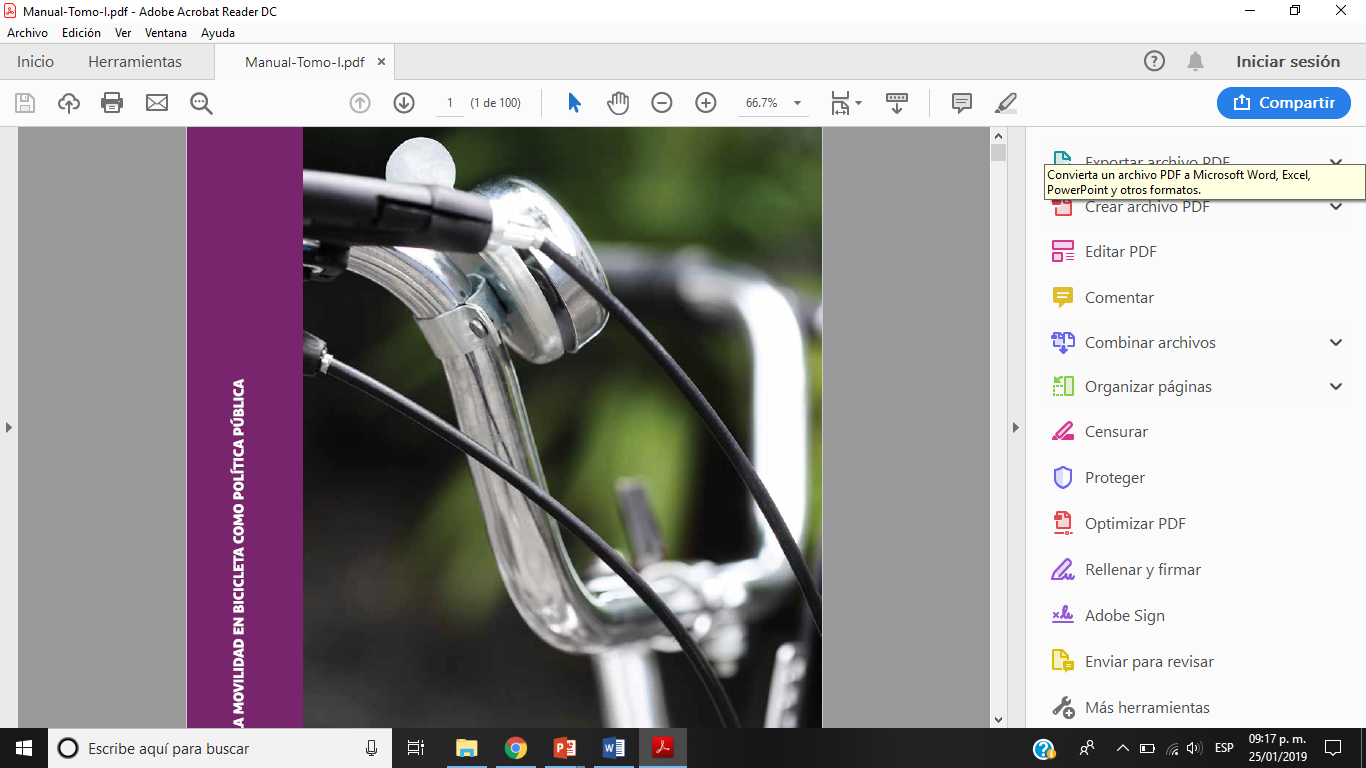 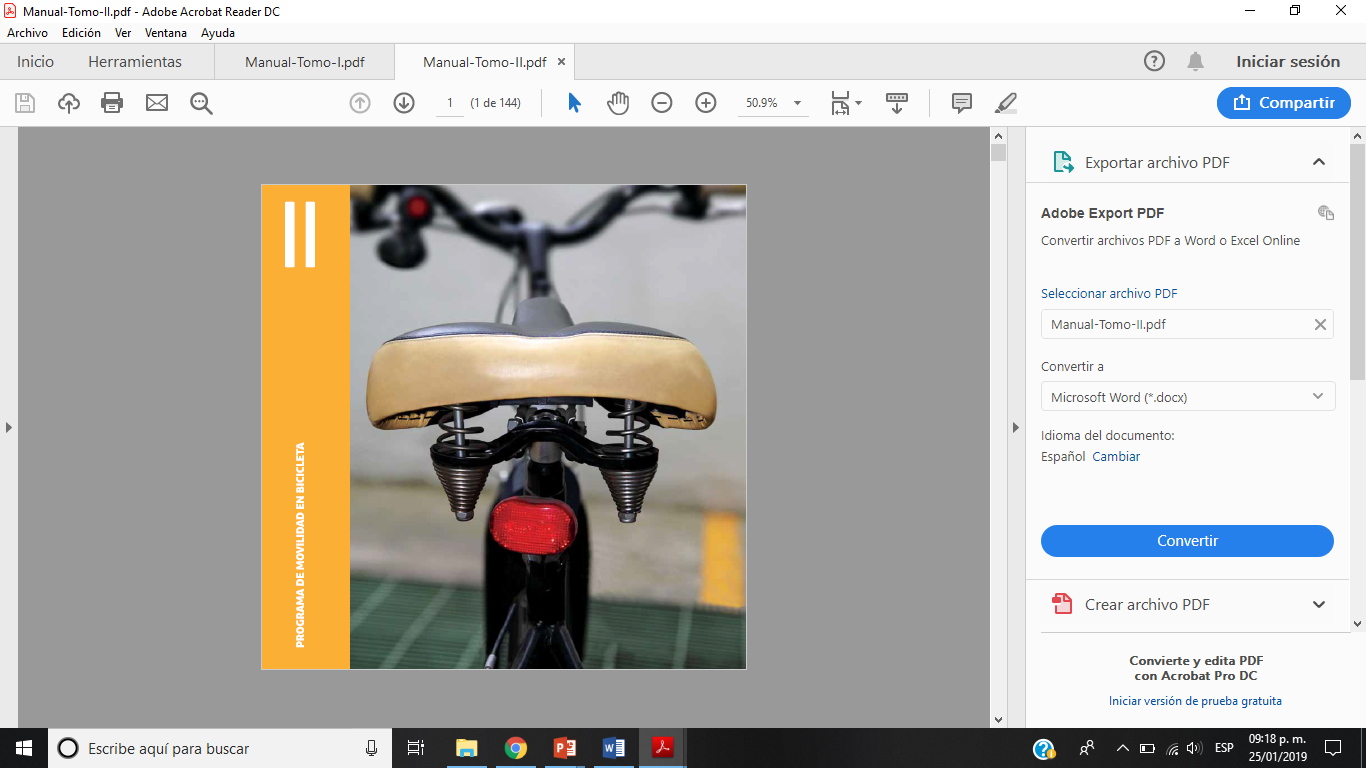 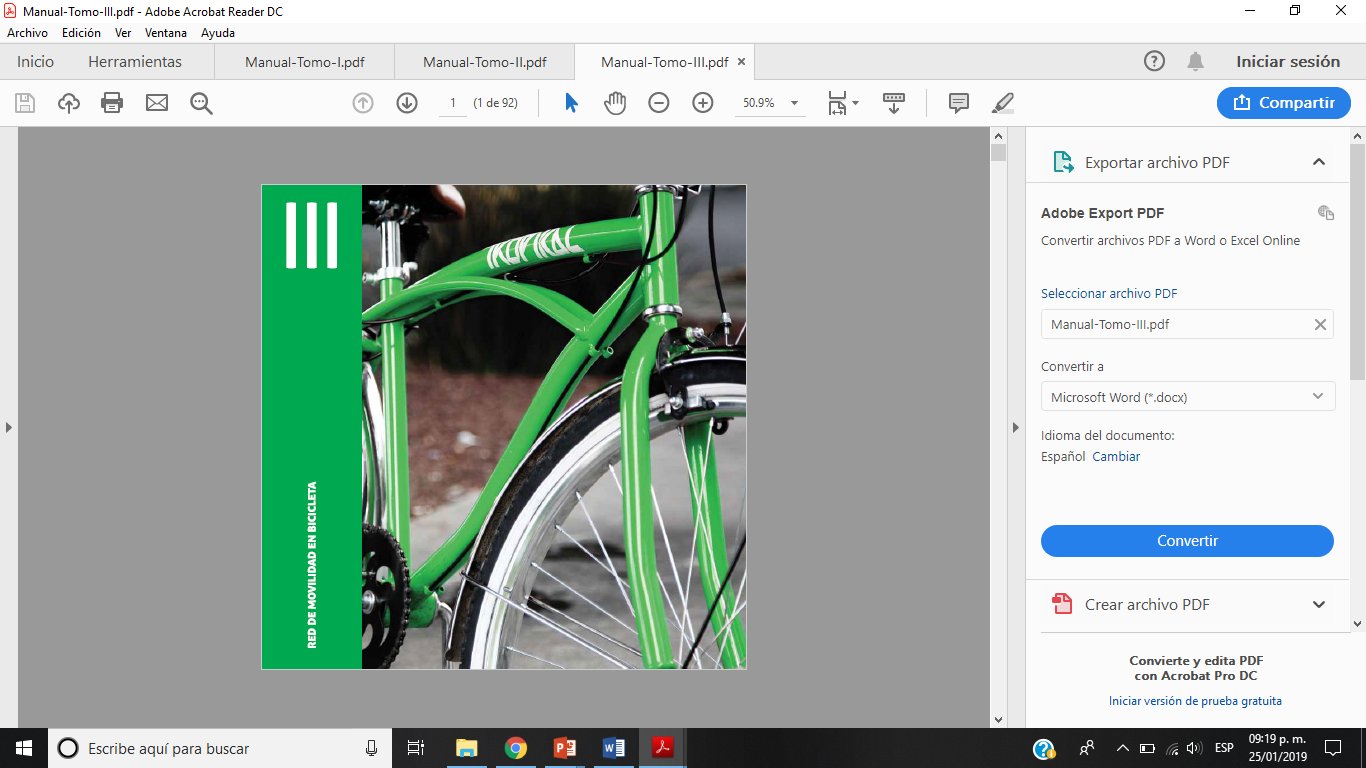 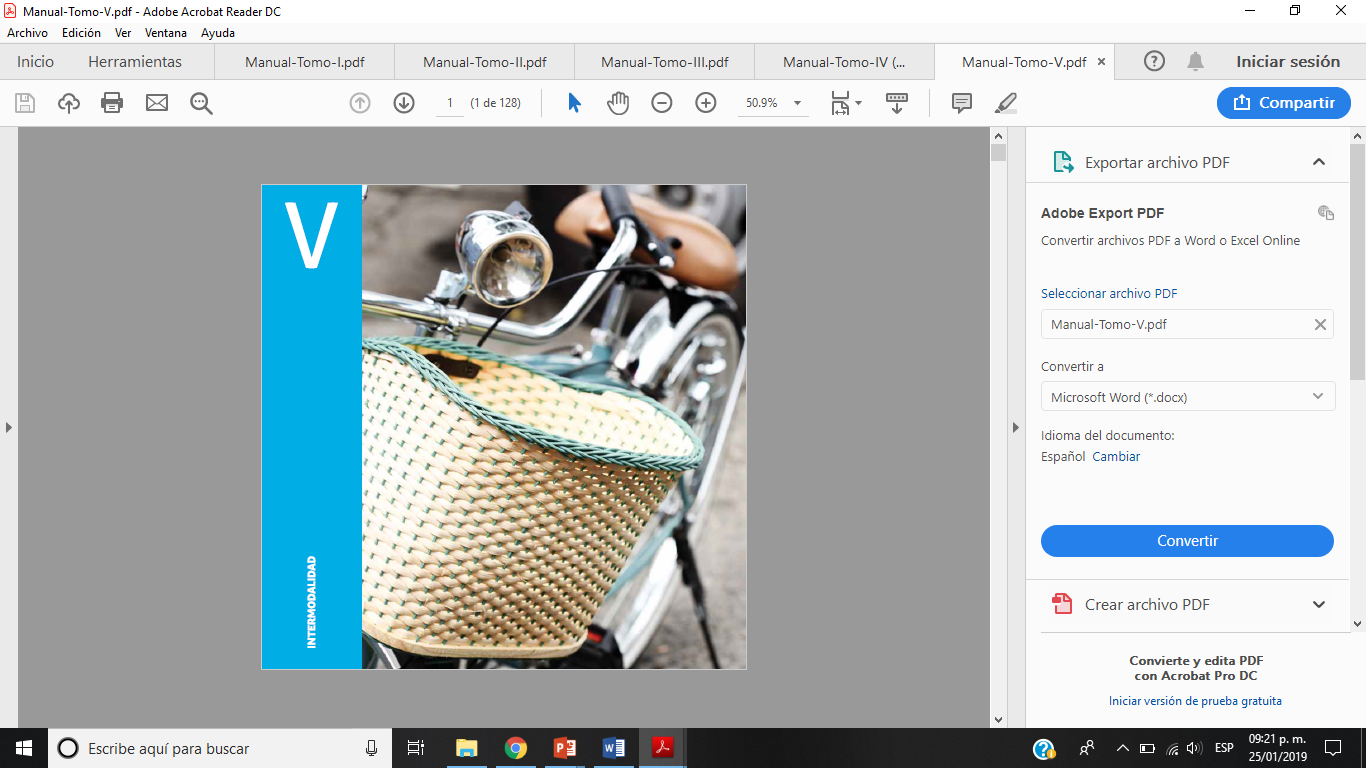 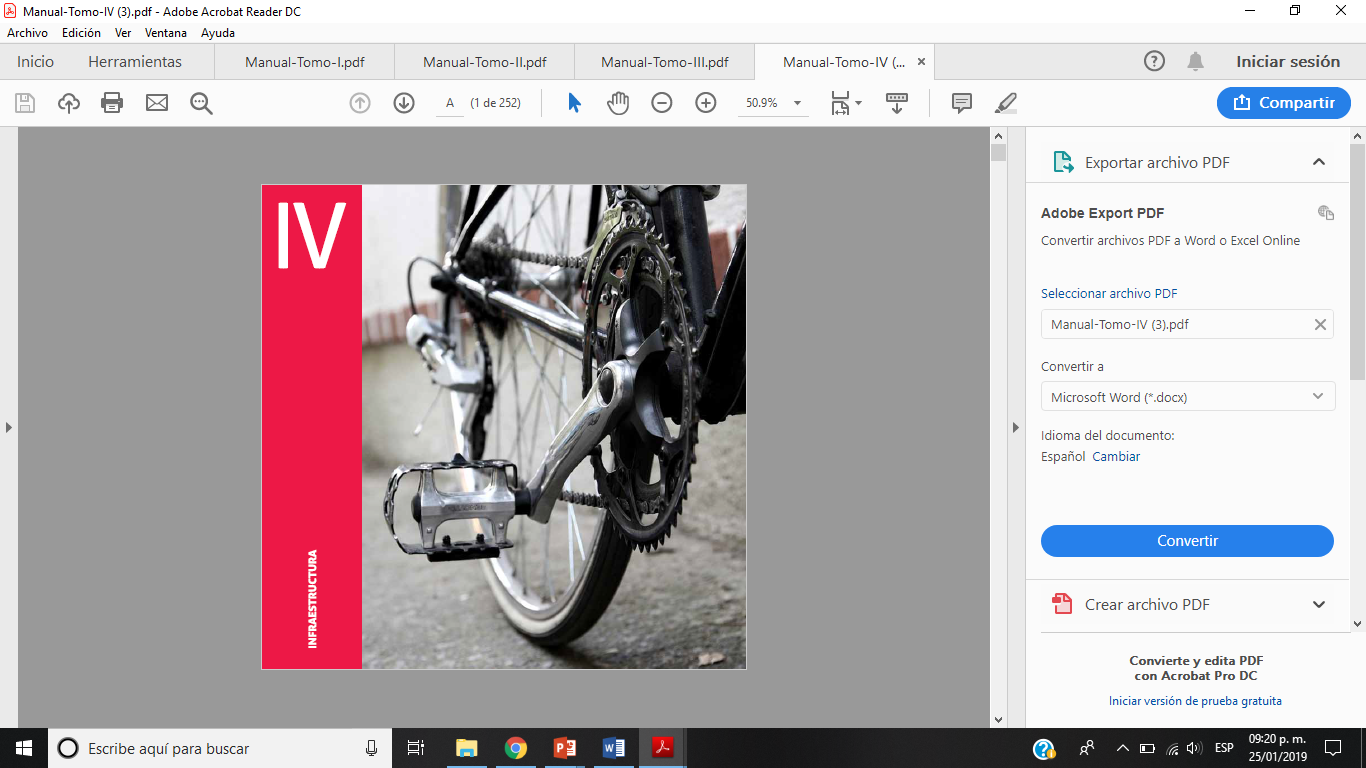 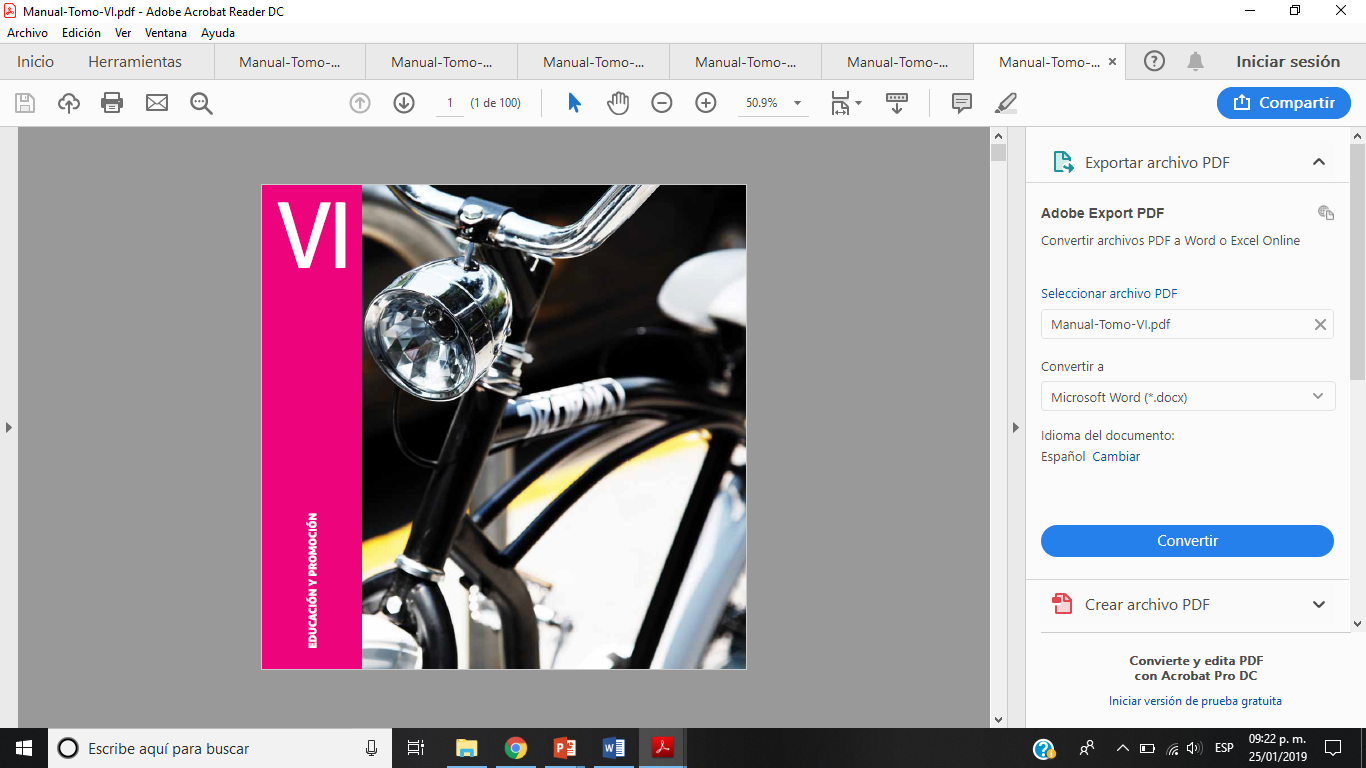 Infrastructure
Education and promotion
Intermodality
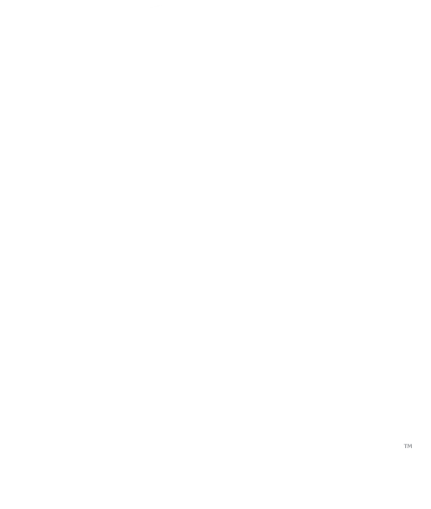 Ciclociudades Strategy
Ciclociudades
manual content
Ranking ciclociudades indicators
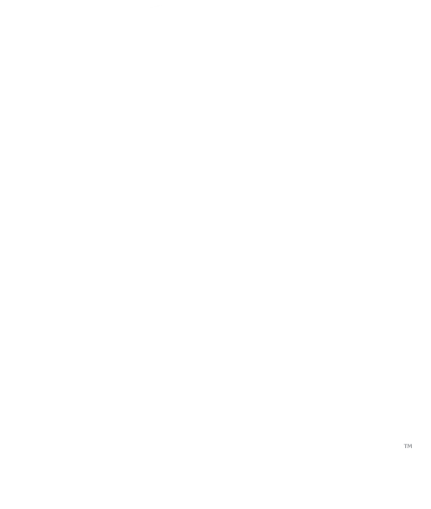 Ranking Ciclociudades
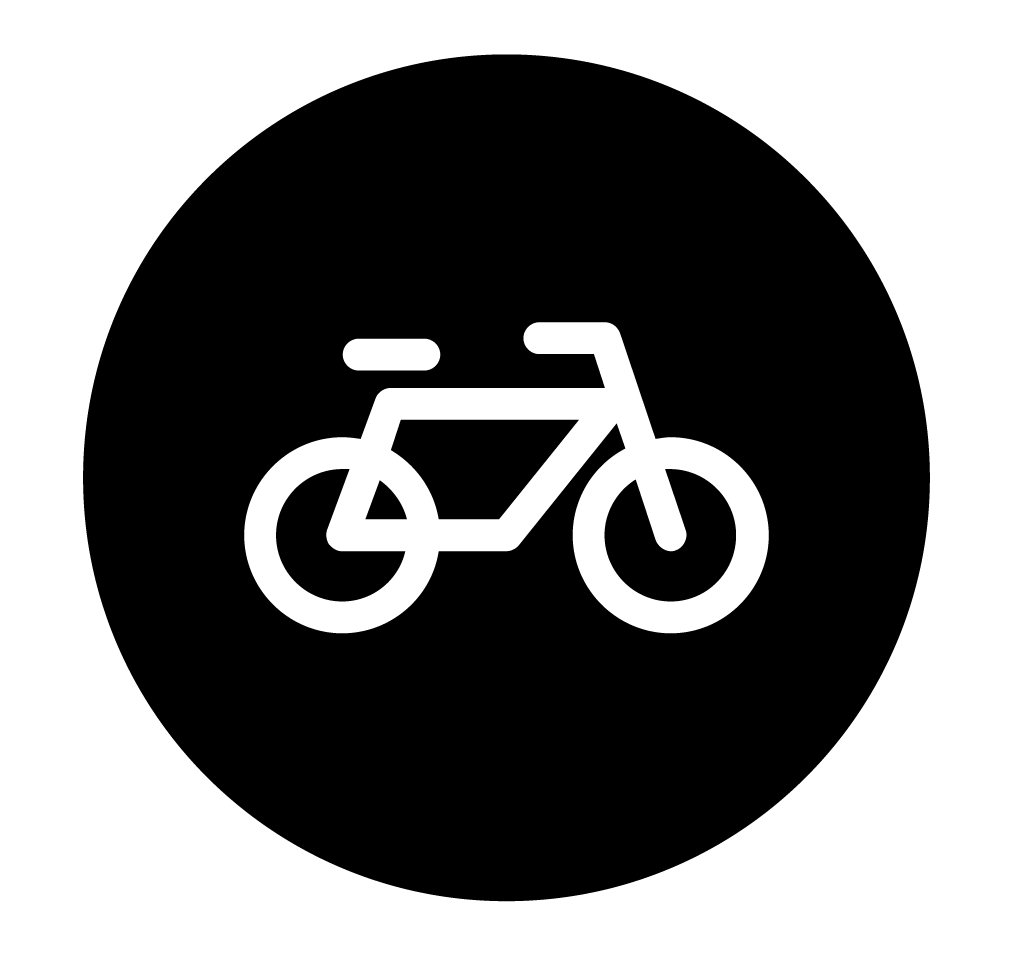 ¿What is it?
It is an evaluation project that seeks to measure the evolution of cycling mobility policies in Mexican cities.
It functions as a tool to measure in a practical and coherent way cycling mobility policies.
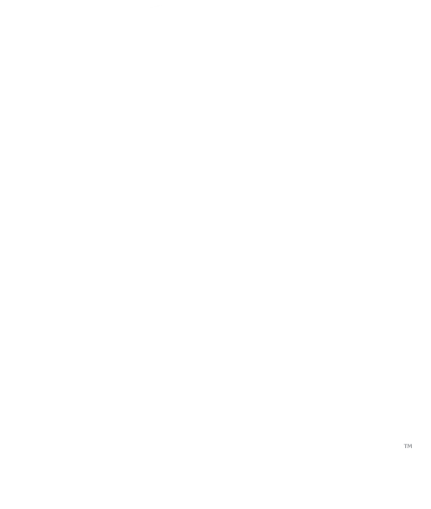 Ranking Ciclociudades
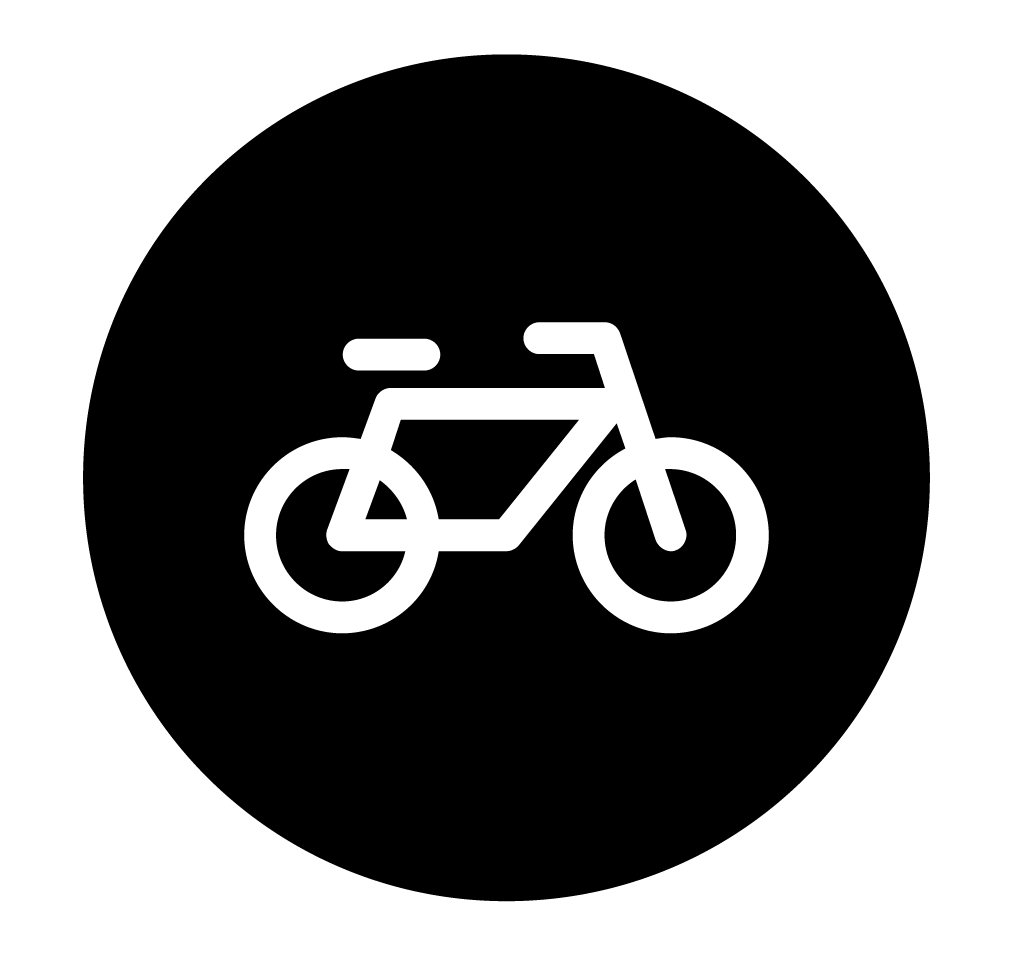 Objective
Lead bicycle mobility public policies through open information and to everyone who is interested in encouraging bicycle mobility projects and public policies in their area.
The Ranking Ciclociudades throughout the years
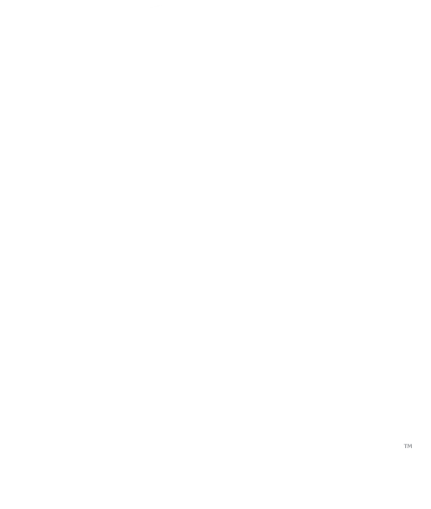 Timeline
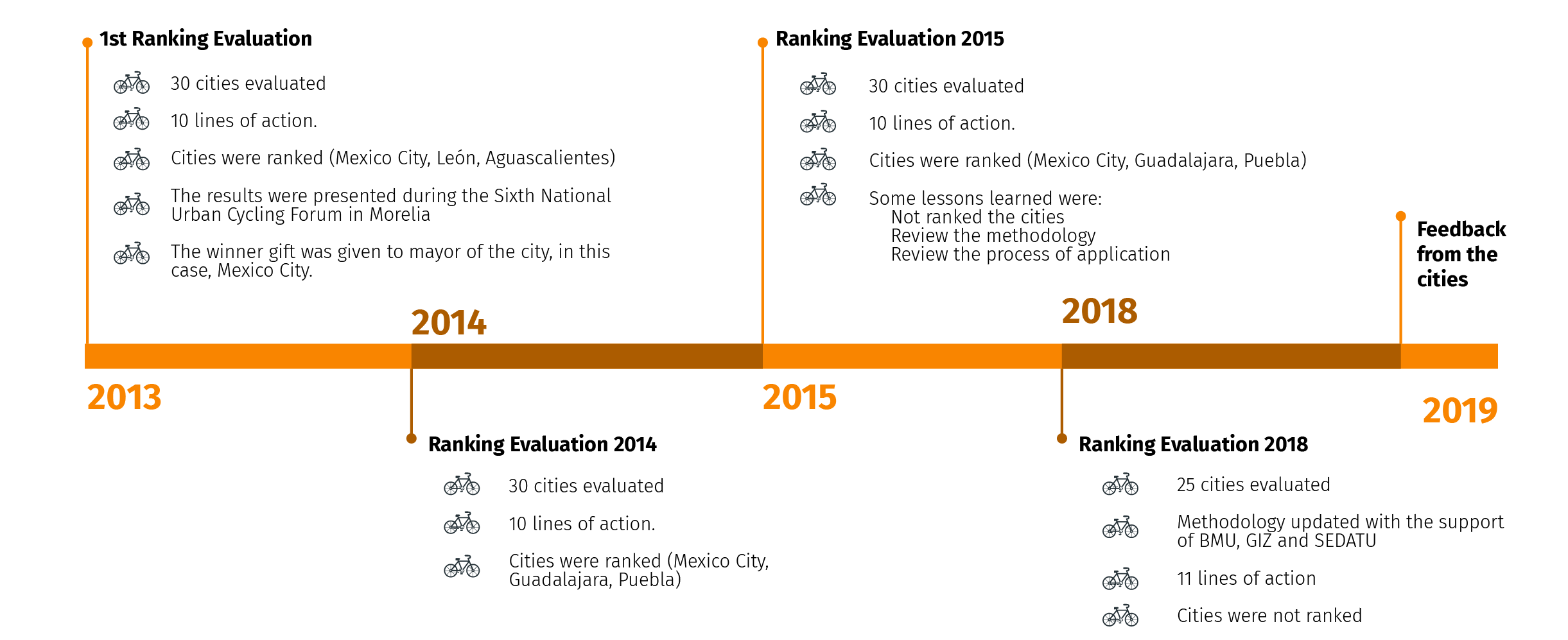 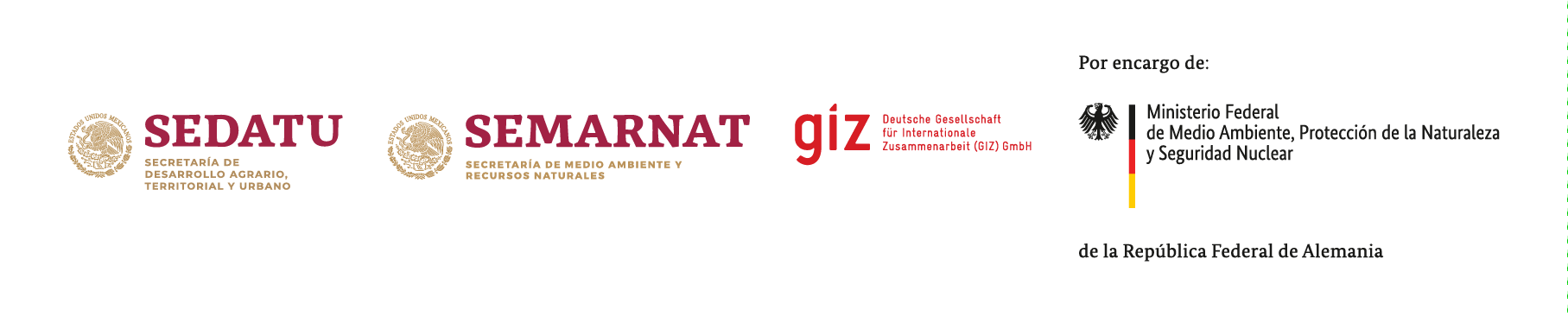 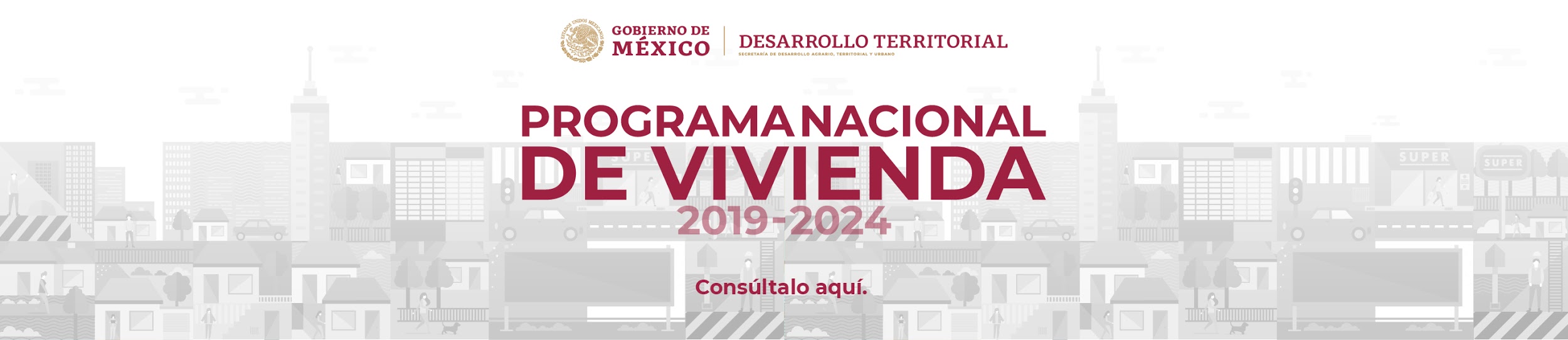 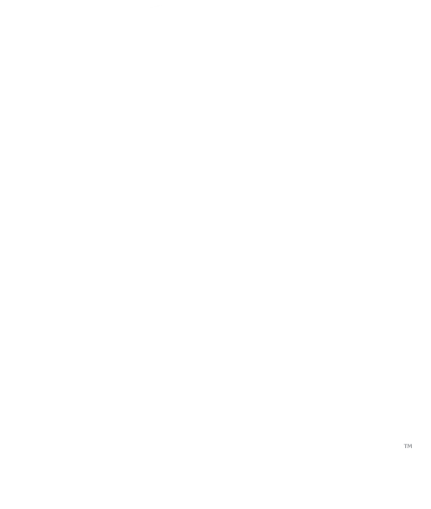 Ranking Ciclociudades
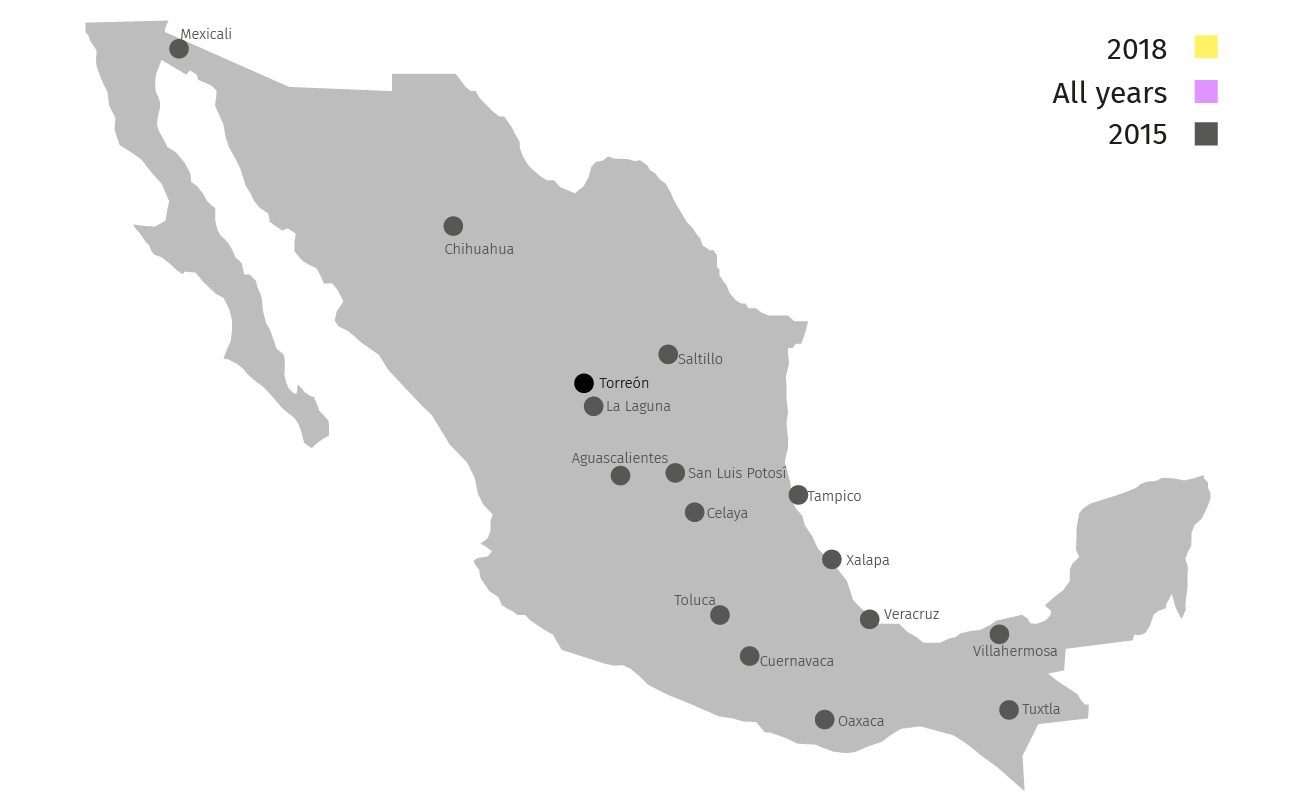 Scope
2013-2015
30 cities with largest population, concentrating 56.3 million inhabitants (more than 50 % of the country’s population)

(Acapulco, Cancún, Mexico City, Ciudad Juárez, Culiacán, Guadalajara, Hermosillo, Mérida, Monterrey, Morelia, Pachuca, Puebla, Querétaro, Tijuana, Toluca, San Luis Potosí, Aguascalientes, Mexicali, among others)
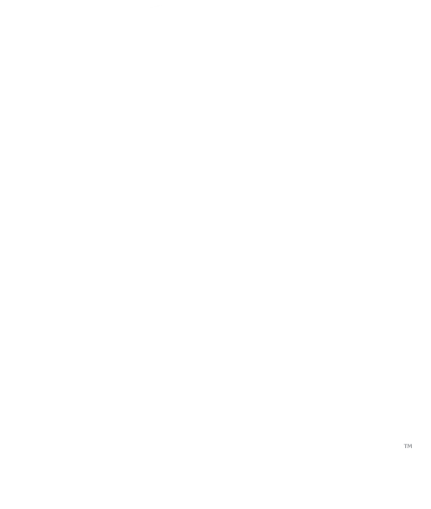 Ranking Ciclociudades
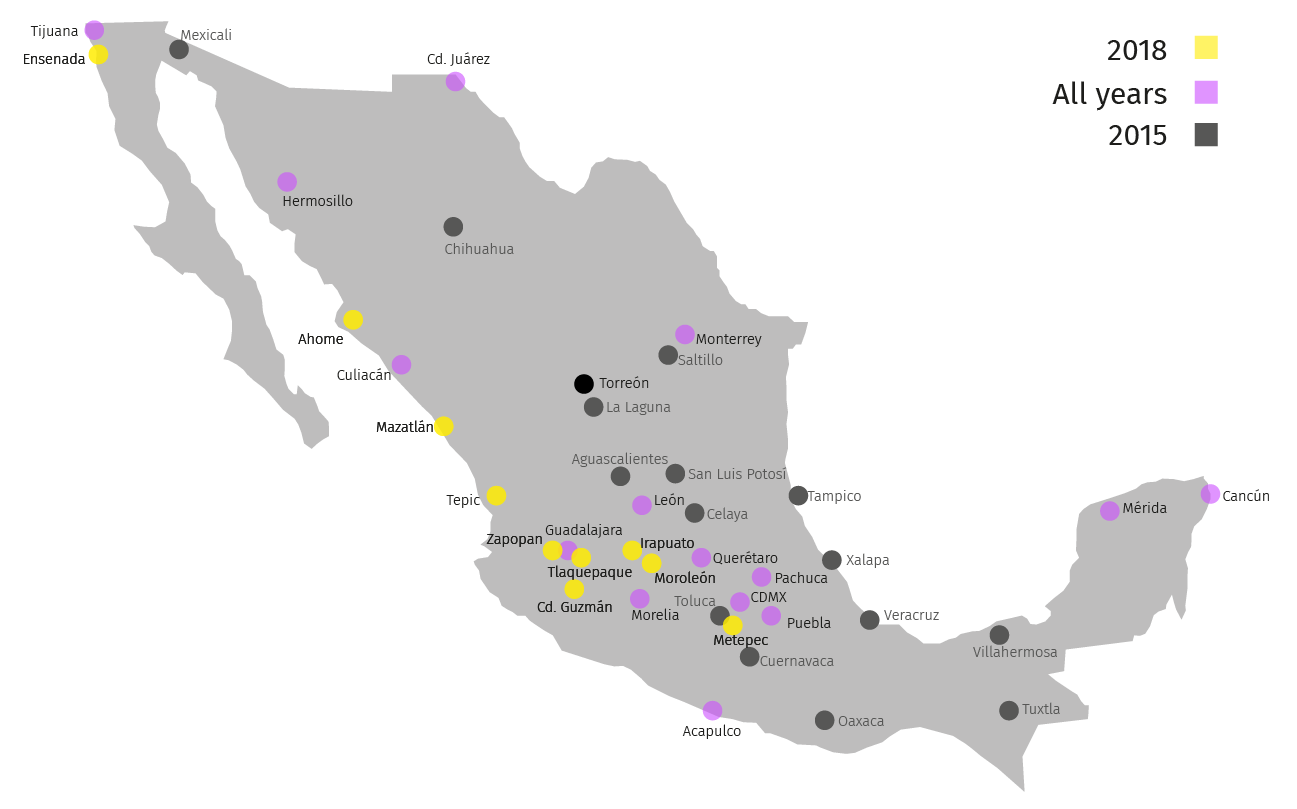 Scope
2018
25 cities:

15 cities evaluated again(besides 2015)

(Acapulco, Cancún, Ciudad de México, Ciudad Juárez, Culiacán, Guadalajara, Hermosillo, Mérida, Monterrey, Morelia, Pachuca, Puebla, Querétaro, Tijuana)
10 new cities

(Ahome, Ciudad Guzmán, Ensenada, Irapuato, León, Mazatlán, Metepec, Moroleón, Tepic, Tlaquepaque, Zapopan)
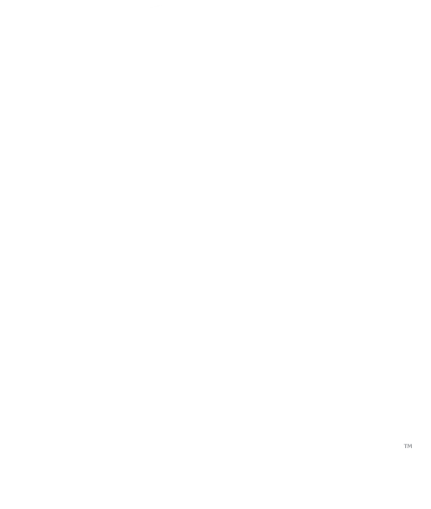 Ranking Ciclociudades
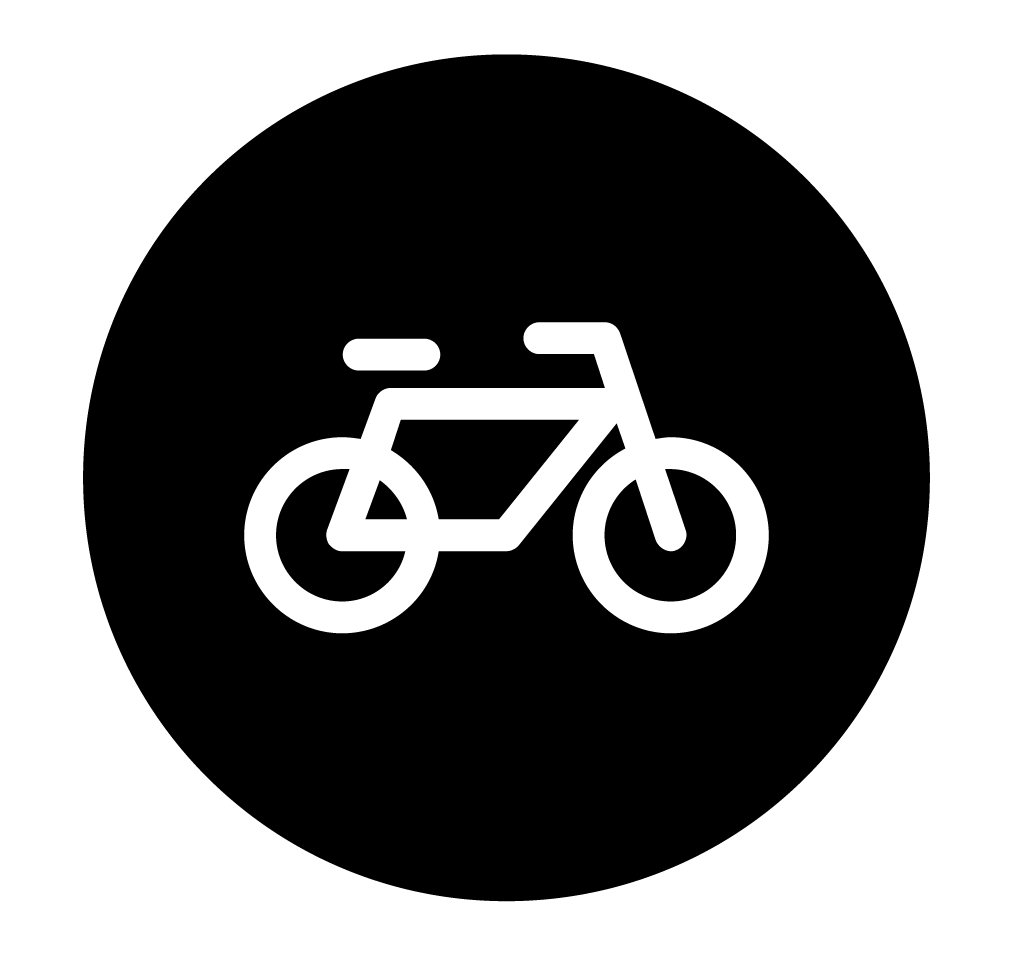 Methodology
The Ranking Ciclociudades methodology has evolve over the years so we have updated its indicators since it started.
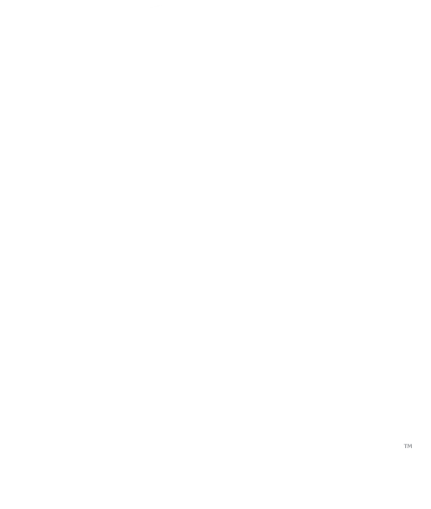 Ranking Ciclociudades
Update
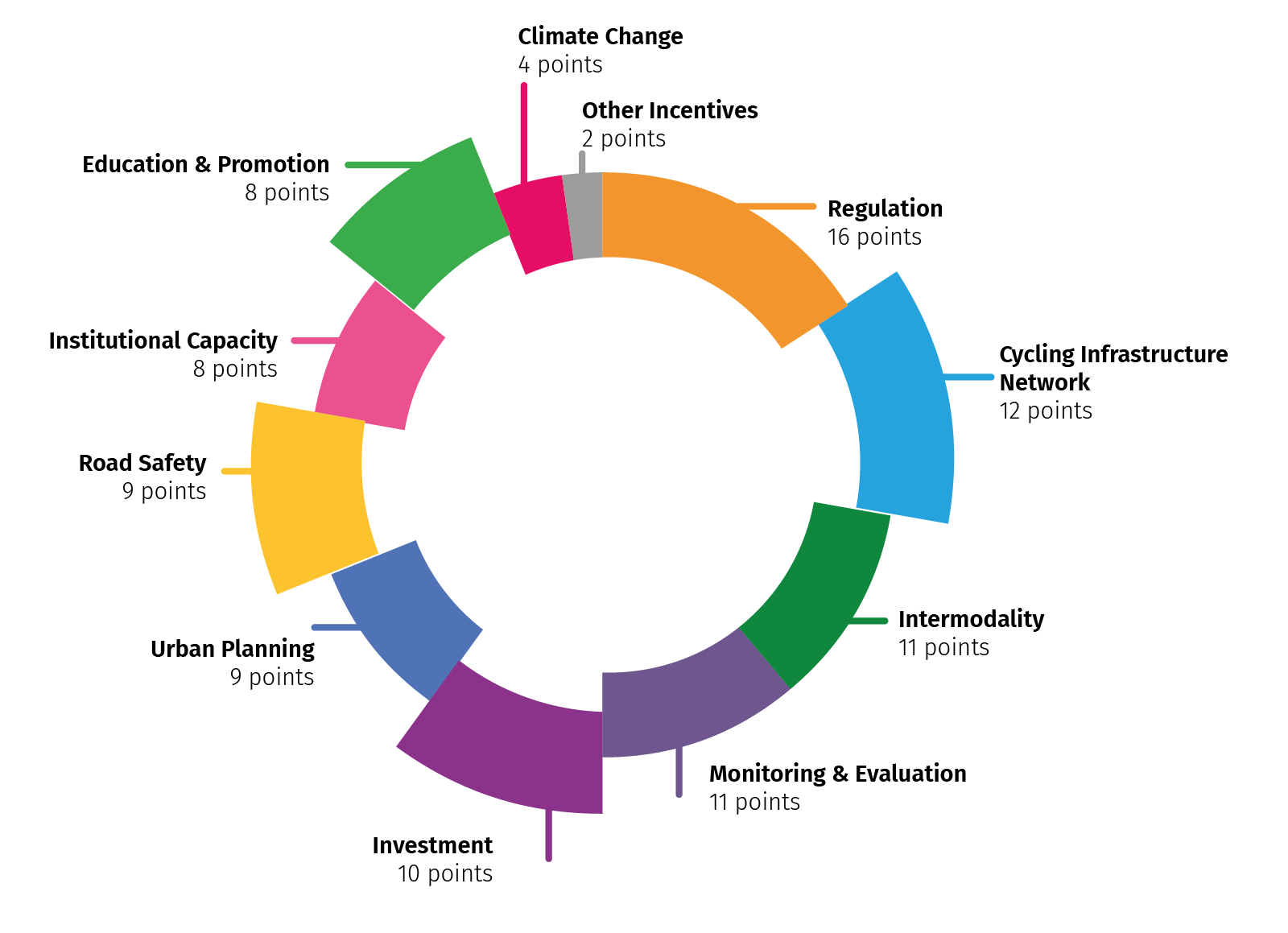 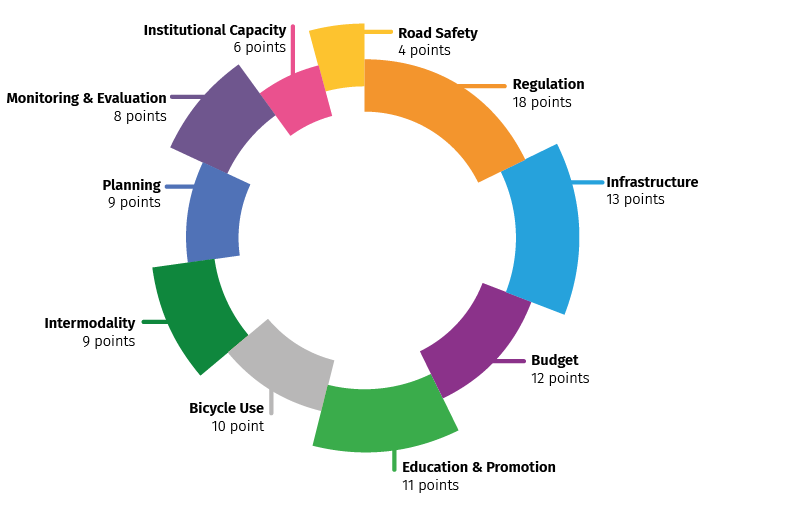 2020
2013 to 2015
11 lines of actions
10 lines of actions
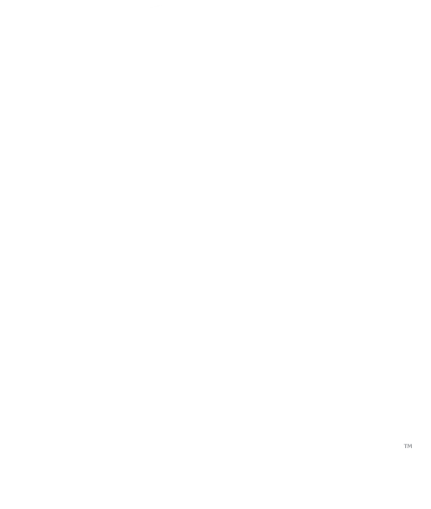 Ranking Ciclociudades
Update
Two new lines of action
Climate Change
Other incentives





Two cross-cutting themes
Gender perspective
Road Safety
Some other adjustments
Infrastructure


Budget

Bicycle use

Monitoring and evaluation
Cycling infrastructure network

Investment


Monitoring and evaluation
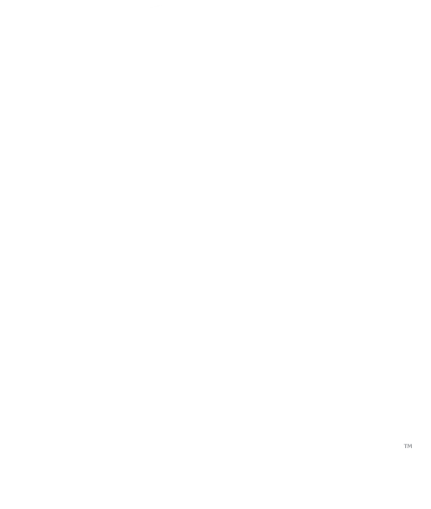 Ranking Ciclociudades
2020 lines of action
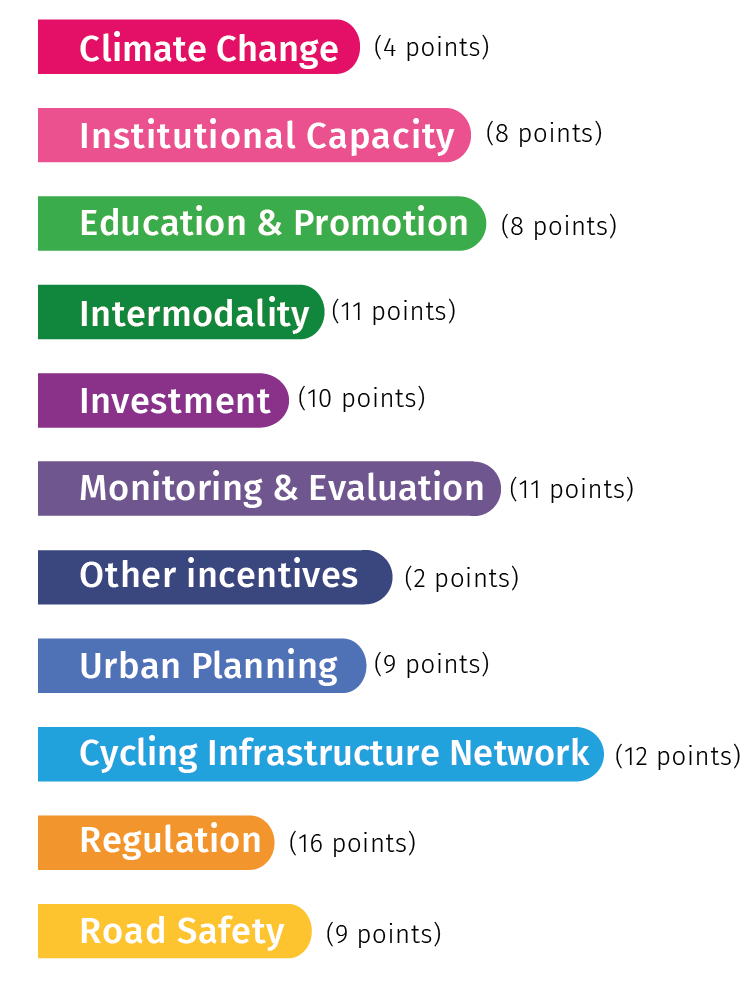 What evaluates each line of action?
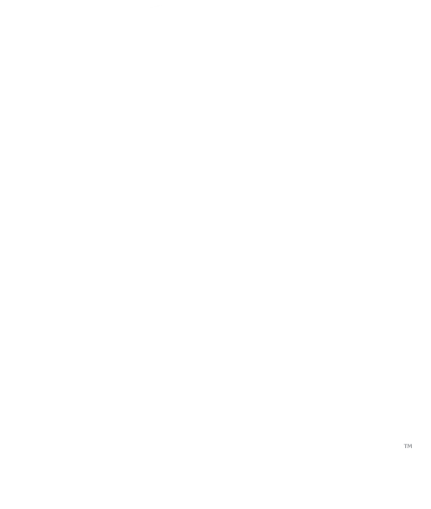 Lines of action
Climate change
Total points
4
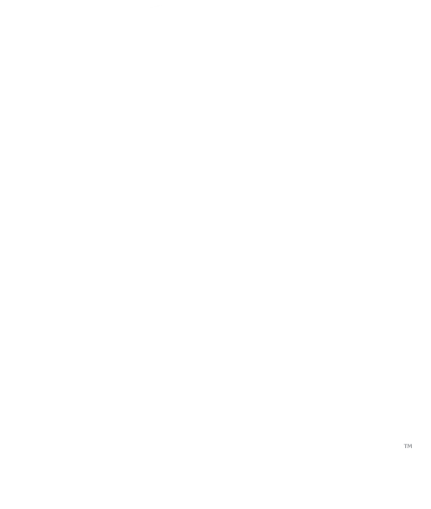 Lines of action
Institutional capacity
Area or department formed by a multidisciplinary team, specialized in sustainable urban mobility that oversees cycling mobility.

Coordination at the local and regional/metropolitan level.
Inclusion of women in different areas related to cycling and sustainable urban mobility.

≥ 45 %
 
Technical capacity of people working at the local government.

≥ 50 %
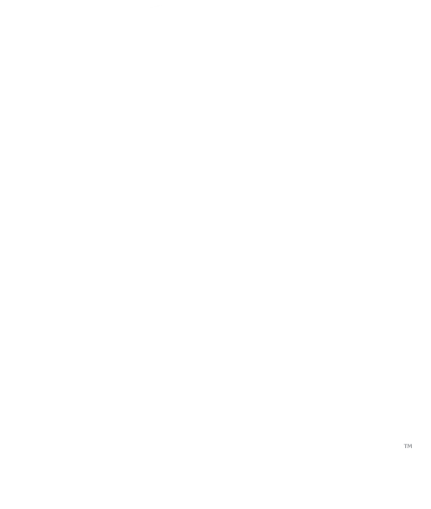 Lines of action
Remarkable days celebrations related to the use of the bicycle or the reduction of the use of the automobile such as World Bicycle Day, Car Free Day among others. 

Urban cyclist manual published or recognized by the local government.
Urban cycling workshops or trainingsorganized by government or in coordination with cyclist advocates, such as cycling schools and trainings for public transport operators.
Awareness campaigns on the benefits of cycling.
Development of a “Ciclovía recreativa”.
Cycling schools during school time.
Education & promotion
Total points
8
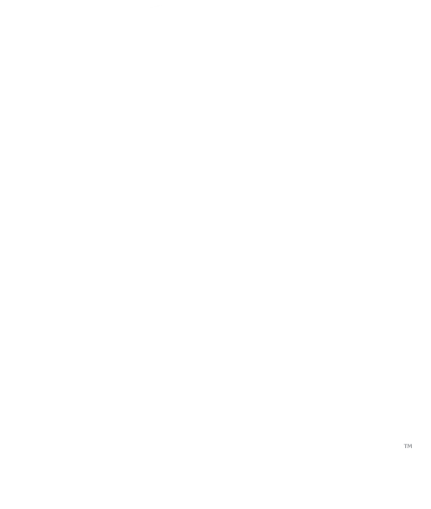 Lines of action
50% of the public transport system stations have cycling parking facilities for short-duration in around 200 mts.

Bicycle are allowed to travel on board of the public transport system at least in some hours or the buses have racks to transport bicycles.  

Cycling parking facilities for long-durations close to other public transport systems.

Bike sharing or micro mobility systems.

Presence of cycling cabs in the city.

Safe and comfortable infrastructure in 1 km radio of a bus terminals.
Intermodality
Total points
11
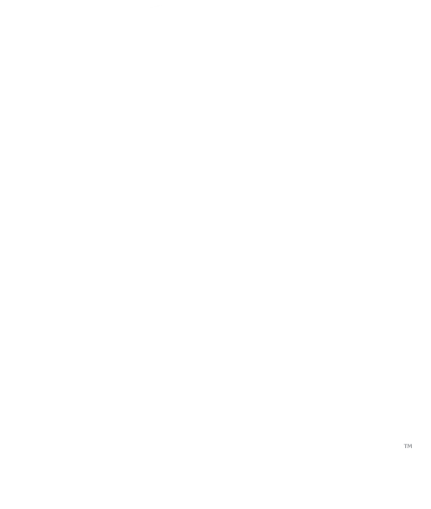 Lines of action
Investment
Measured through:

The resources allocated to cycling infrastructure (per inhabitant) coming from federal funds. (Bicycle lanes building. Bike sharing systems. Bicycle Parking. Infrastructure projects. Planning for cycling mobility). 

The resources allocated to cycling infrastructure (per inhabitant) coming from local funds. (Bicycle lanes building. Bike sharing systems. Bicycle Parking. Infrastructure projects. Planning for cycling mobility). Also if the money is used for bicycle schools, communication campaigns, “Ciclovia recreativa”,  among others)
as compared to the previous analysis period.
Financial resources allocated to cycling infrastructure, per inhabitant.
Total points
10
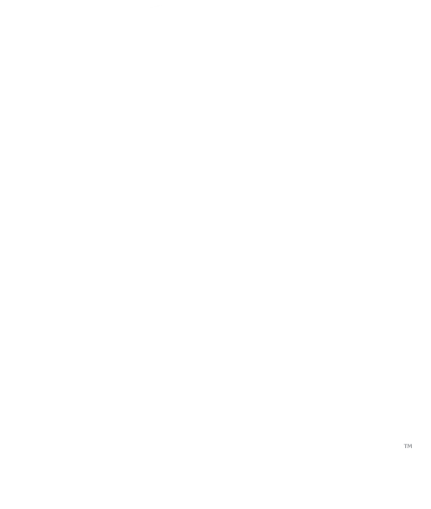 Lines of action
Existence of a baseline of cycling counts / cyclists’ profile. 

Information on the current conditions of cycling infrastructure.

Cyclists represent 1 to 2%, or more than 2% of trips.

Annual publication of a report on the evolution of cycling mobility.

Origin and destination surveys (updates every 10 years or done after 2010) or any other survey that inform the bicycle modal split in the city. 

Existence of city programs that oversees the obstruction of bicycle lanes.
Monitoring & evaluation
Total points
11
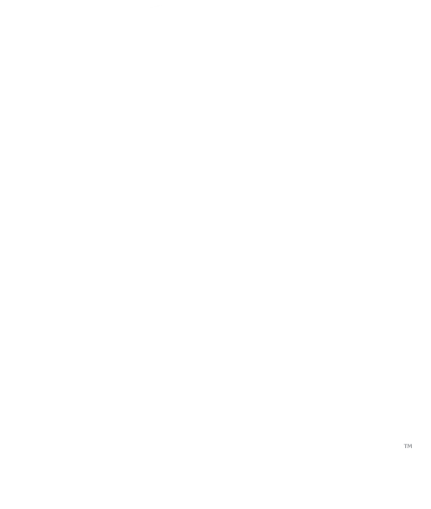 Lines of action
Urban planning
Urban cycling is mentioned and provided for urban development and environmental programs, transit regulations and mobility laws .

There is a recent (less than 5 years) mobility program with a transversal gender perspective and inclusion. 

There is a cyclists mobility plan, program, strategy or study (with less than 5 years) that contains a proposal for a network of cycling infrastructures, with goals, evaluation indicators and a transversal gender perspective and inclusion.
Total points
9
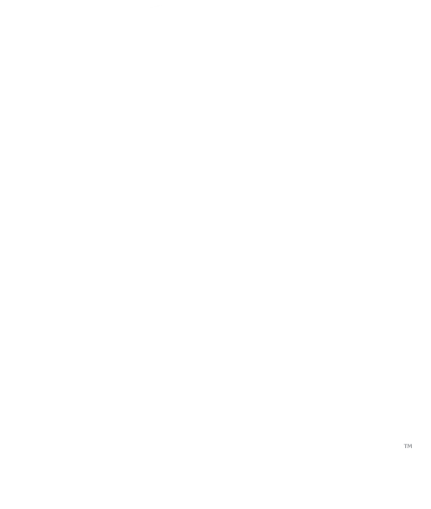 Lines of action
Cycling infrastructure forms a network and follows adequate criteria: coherence, directness, safety, comfort and attractiveness.
Cycling infrastructure has grown in reference to the last year of evaluation.

Cycling-inclusive projects such as 30 km/hr zones or accessibility for people with disabilities. 

The city has guidelines to link green infrastructure with cycling infrastructure (shared or segregated) with greenery that creates shade and regulates microclimates.
Cycling infrastructure network
Total points
12
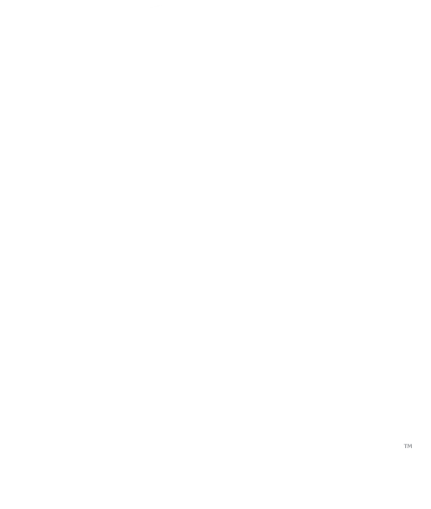 Lines of action
Transit: 
The bicycle is recognized as a vehicle
It is not mandatory for cyclists to use cycling infrastructure when it exists

Safety:
The speed limit in main roads is 50 km/hr
Helmet use is not mandatory

Design:
The construction of cycling parking facilities is included in regulation (construction norms for instance)
Regulation
Total points
16
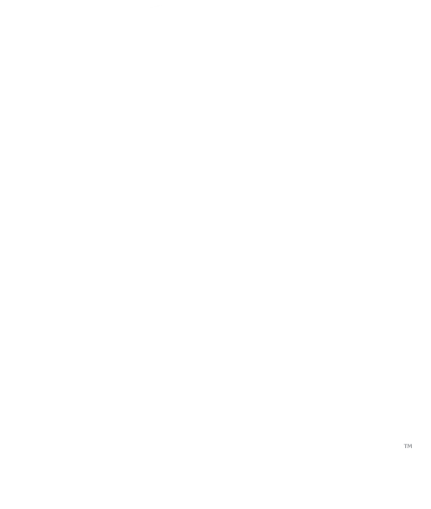 Lines of action
Reduction in road traffic serious injuries and fatalities in which cyclist are involved: Cyclists fatalities rate for each 100,000 inhabitants.
Operative existences of an intersectoral working group: board to prevent road traffic fatalities or a road traffic serious injuries observatory (local or regional).
Safe road design based in fatalities data or in priority zones of action. 
Identification of high incidence or risk points and related projects.
Application of road safety inspections or audits and related projects.
Road safety campaigns focusing in the protection of pedestrian and cyclists.
Road safety
Total points
9
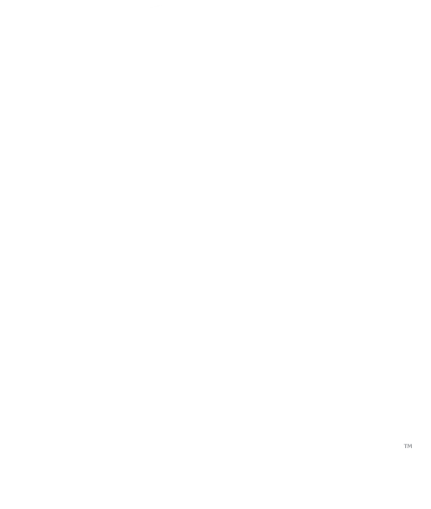 Lines of action
Other incentives
Existence of parking meters in the city.

Economic incentives for people to 
      bike to work.
Total points
2
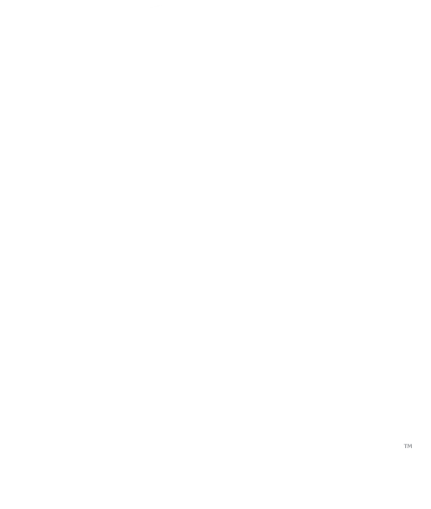 Ranking Ciclociudades
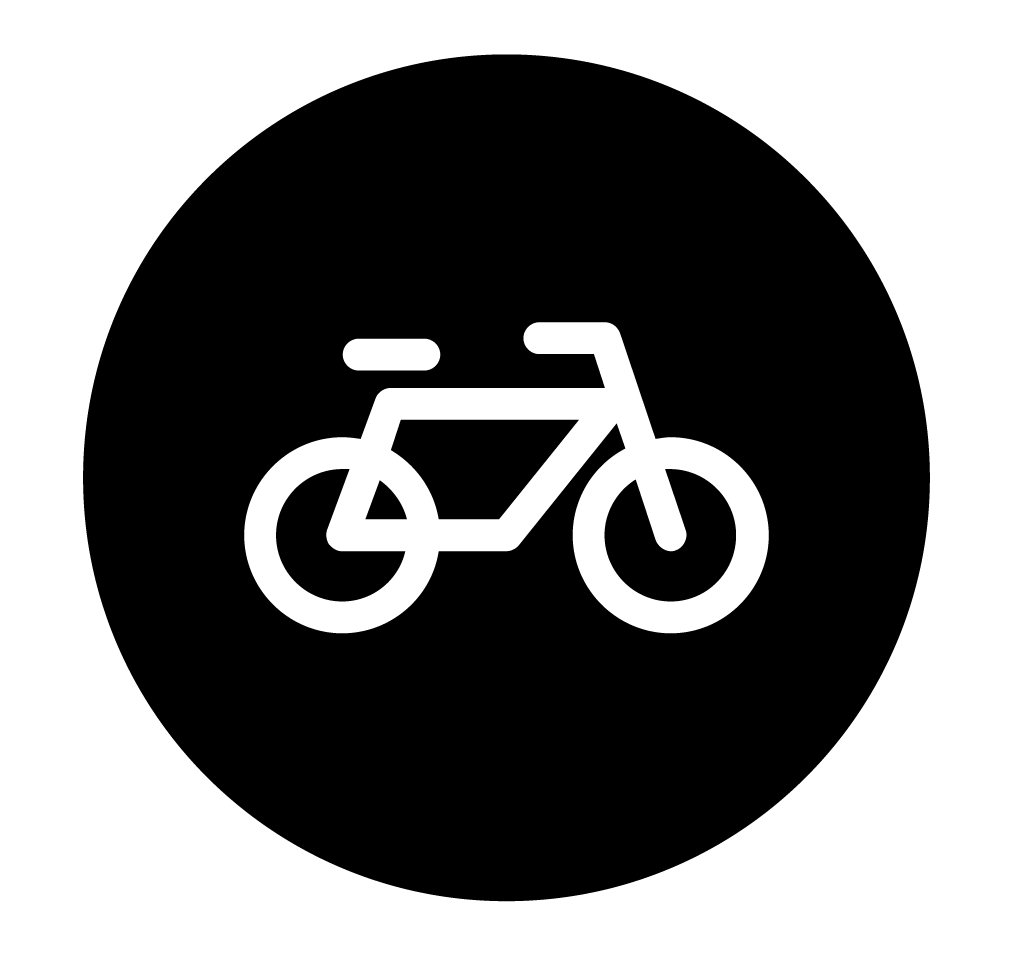 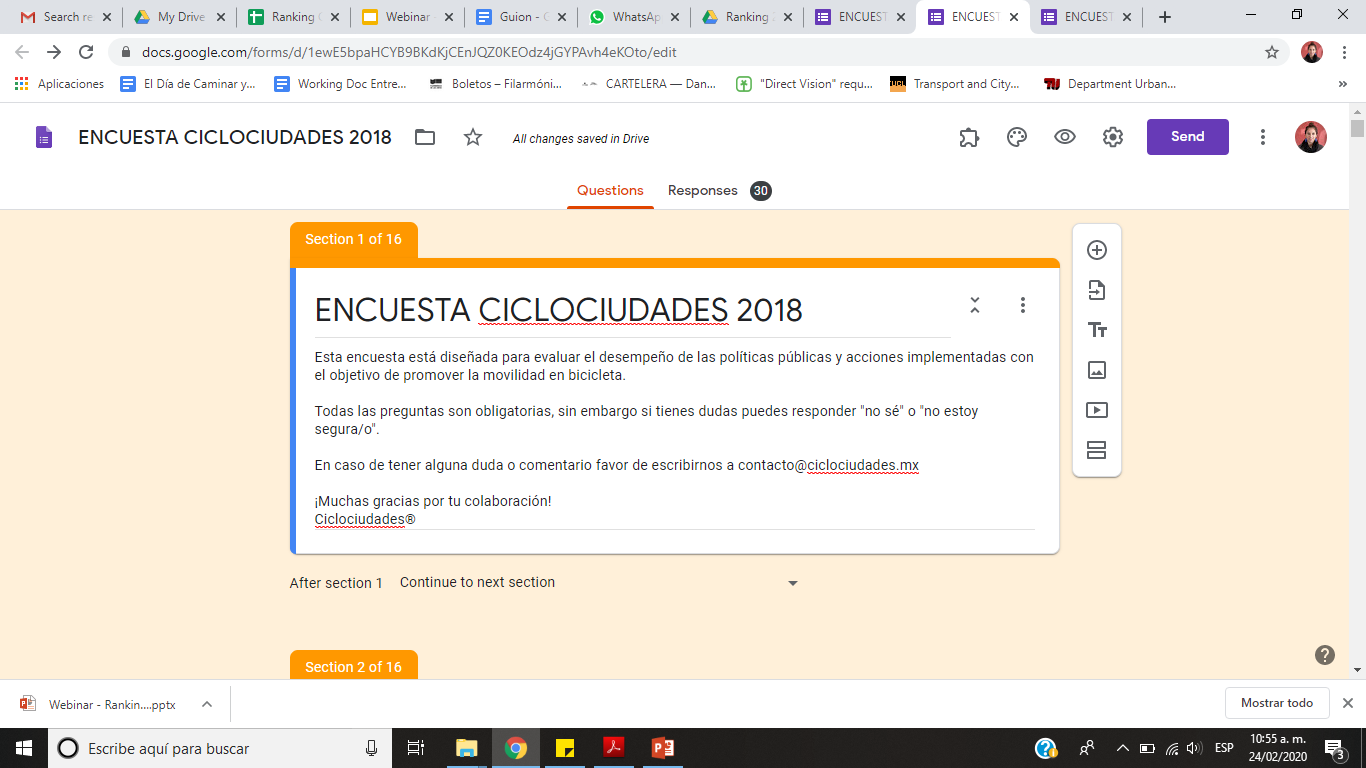 Application
A form is filled in either by government, civil society, or both (together or separate), in a given period of time.

ITDP receives the information and fact-checks it, mainly through desk research.
[Speaker Notes: Además, con los resultados, se generan insumos para fortalecer la planeación de movilidad en bicicleta y con ello un diagnóstico para que las ciudades puedan avanzar en las metas establecidas a nivel local.]
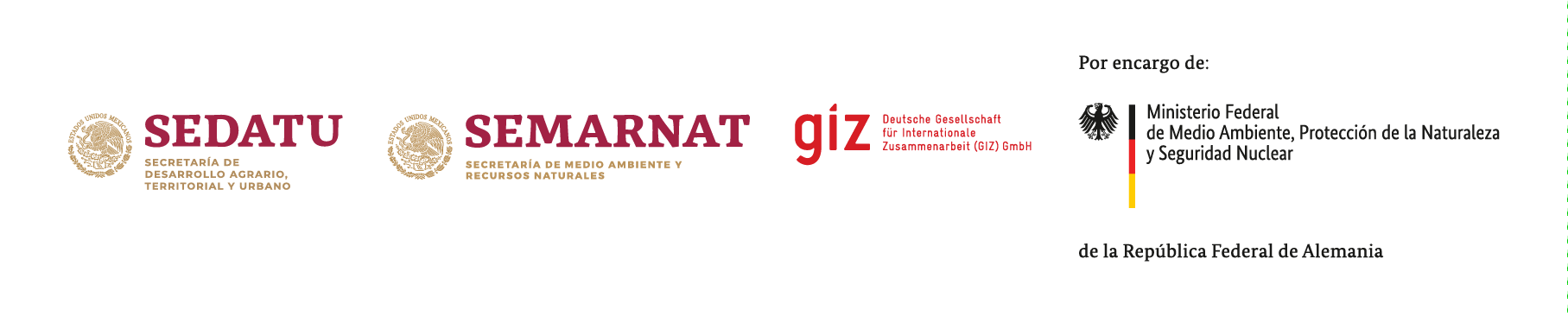 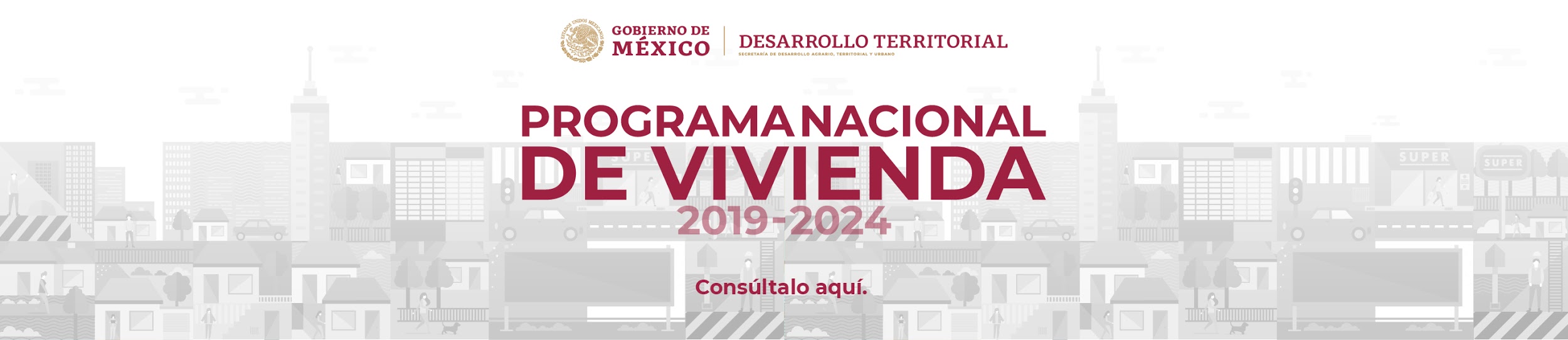 Facilitado por:
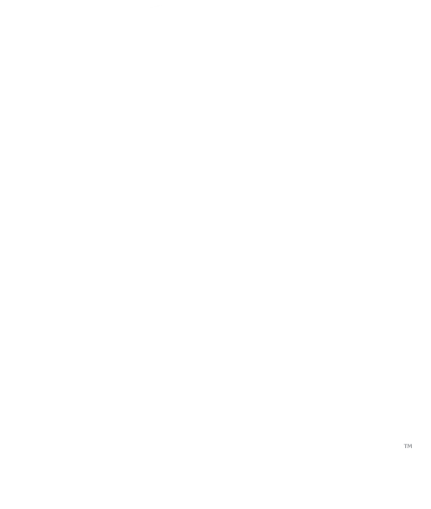 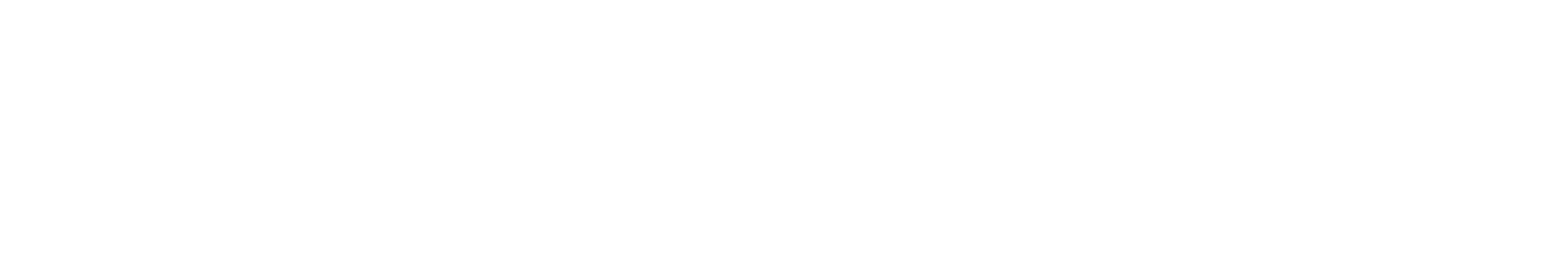 2018 results
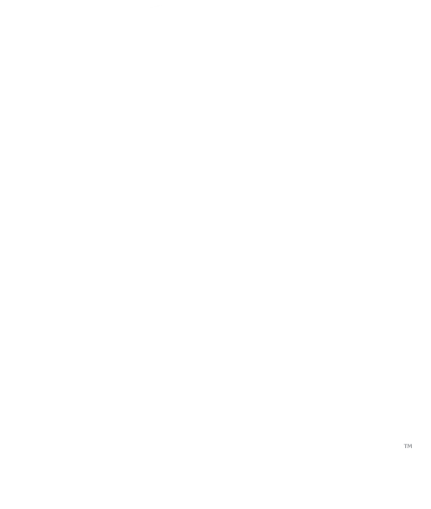 2018 results
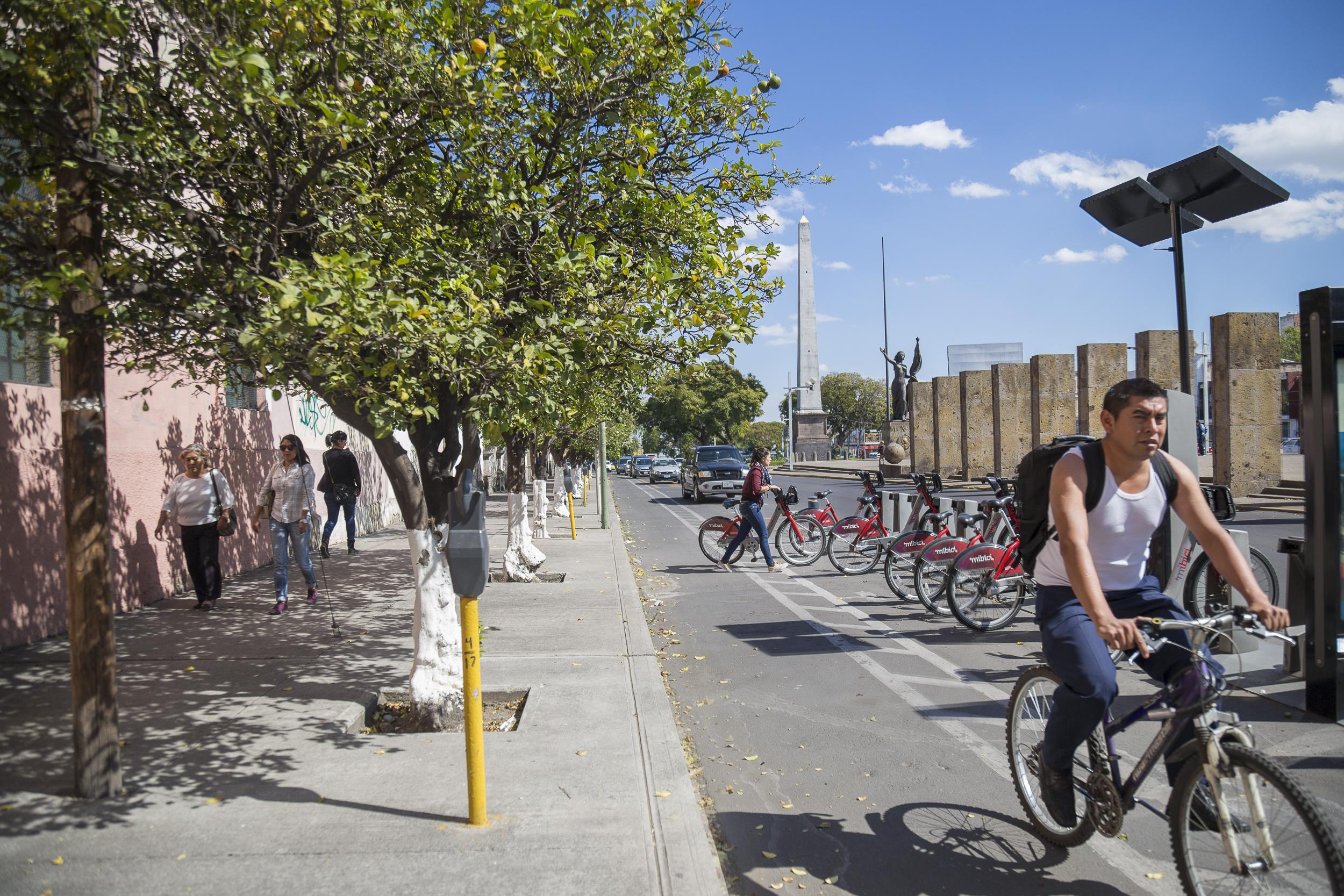 Investment
Guadalajara
5/10
13%
12%
[Speaker Notes: The metropolitan area of Guadalajara invested 162 million pesos / 8.5 million USD coming from a federal fund to create the public bike share system and low speed zones in historic centers in two municipalities. In 2017, 32% of the budget allocated to mobility went to cycling infrastructure only.]
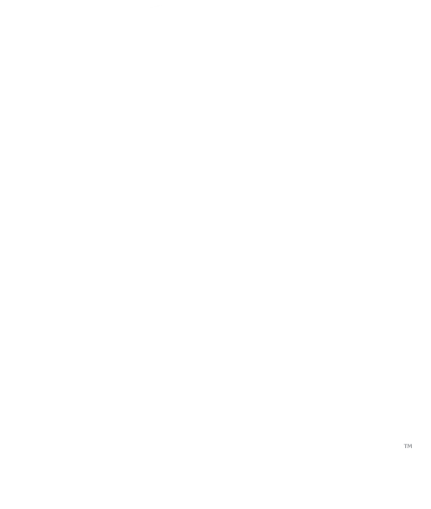 2018 results
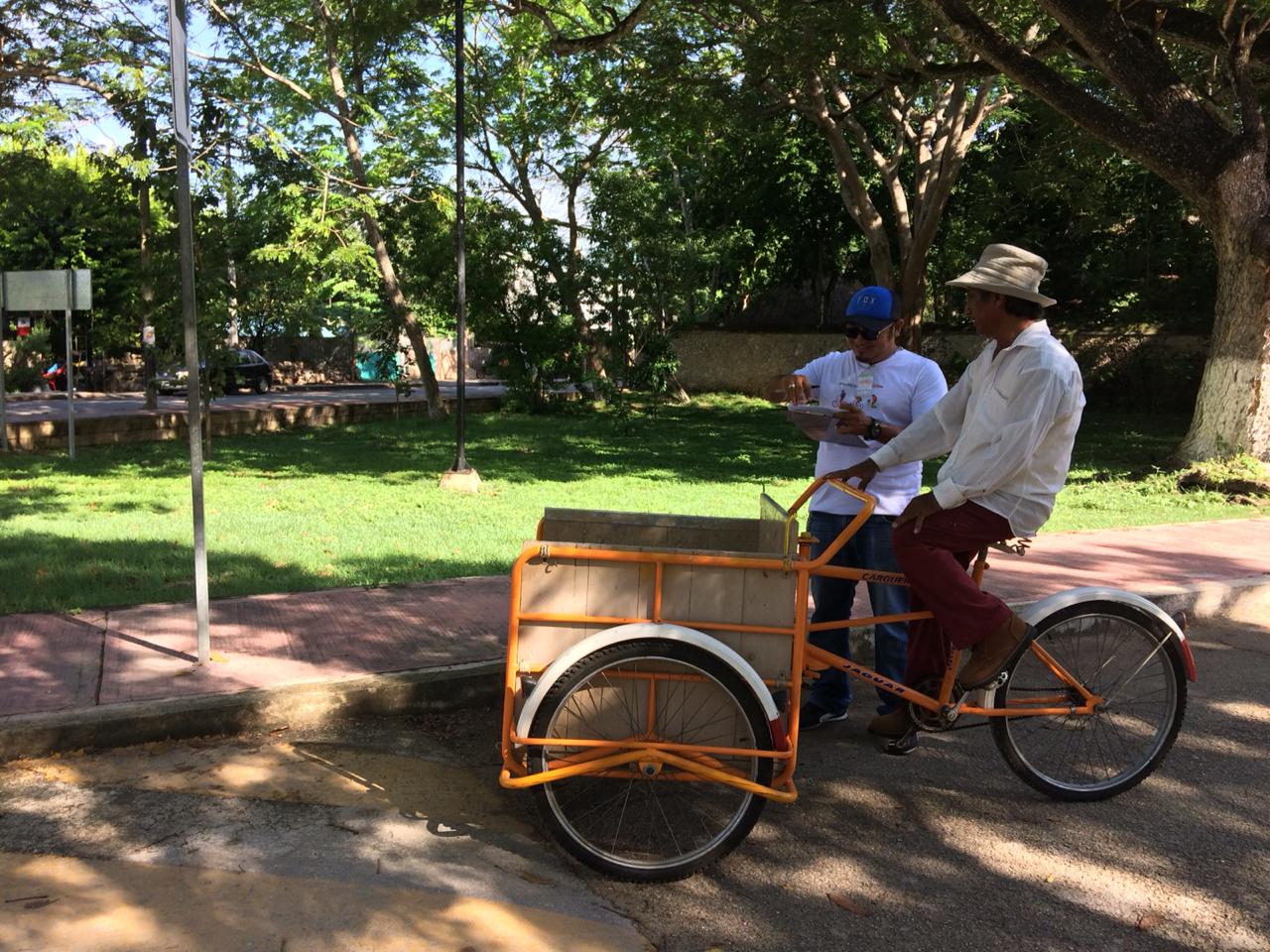 Monitoring & evaluation
Mérida
7/11
[Speaker Notes: Cycling counts on strategic points of the city for the planning of cycling infrastructure construction. Cyclists profile: qualitative information about sociodemographic characteristics of cyclists in the city, why they cycle, the barriers they encounter to keep on doing so, and other pieces of information that could not have been gathered.]
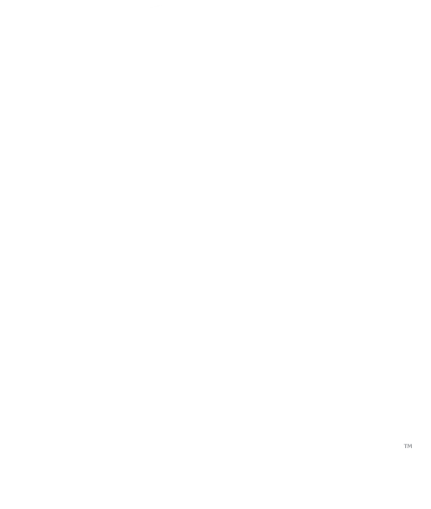 2018 results
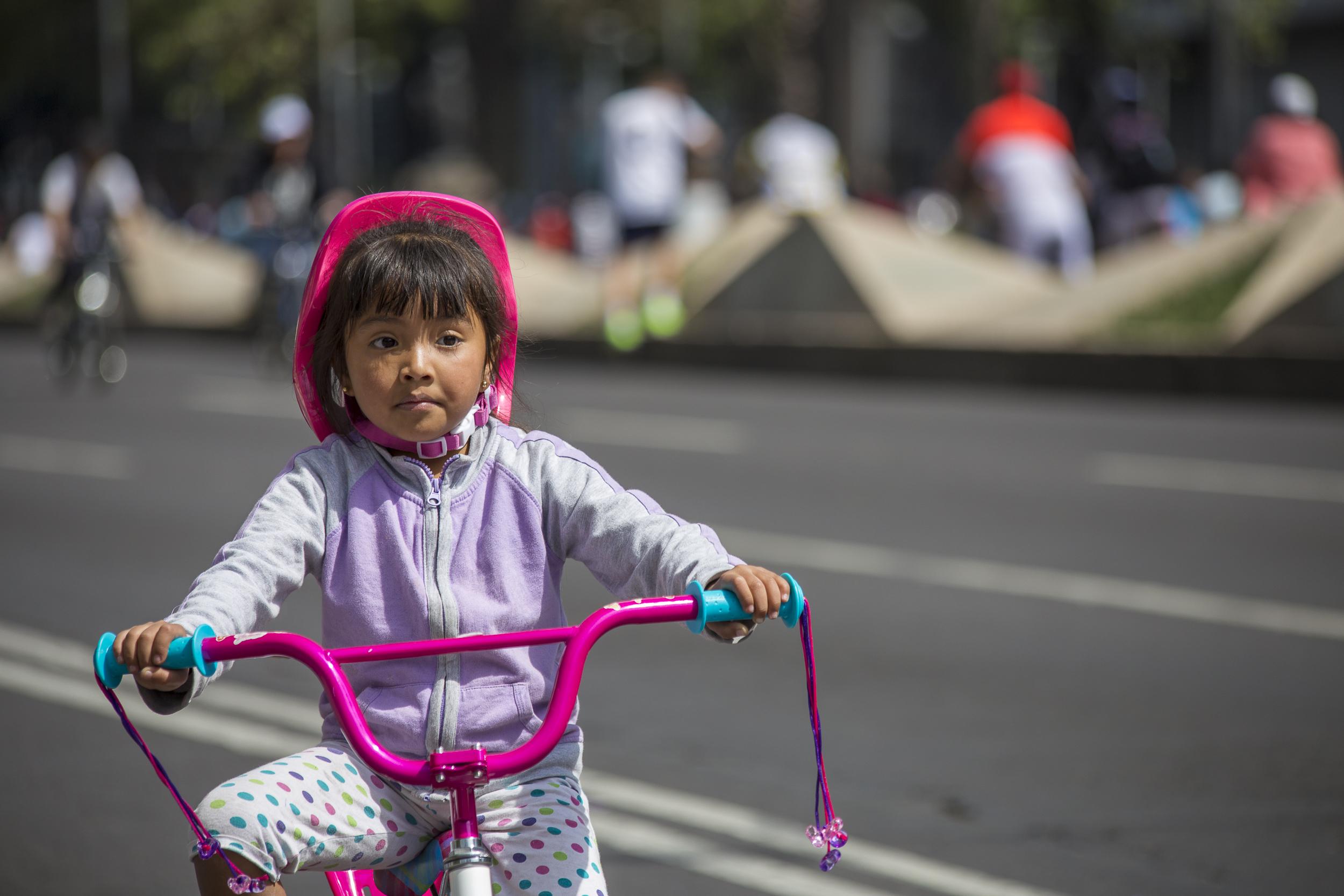 Education & promotion
Mexico City 
6/8
39%
30%
[Speaker Notes: Mexico City has several cycling schools distributed around the city who teach children and adults how to ride a bike. The classes are free and have allowed X people to use their bike as a mode of transport.]
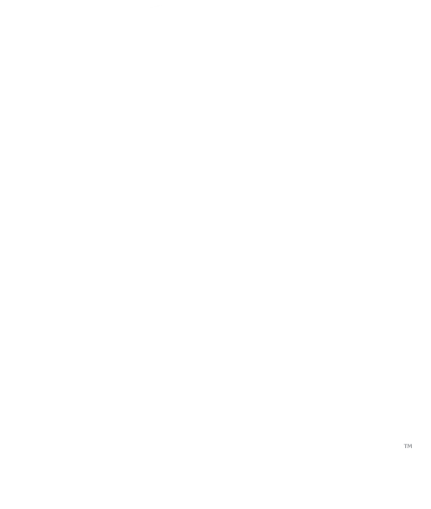 2018 results
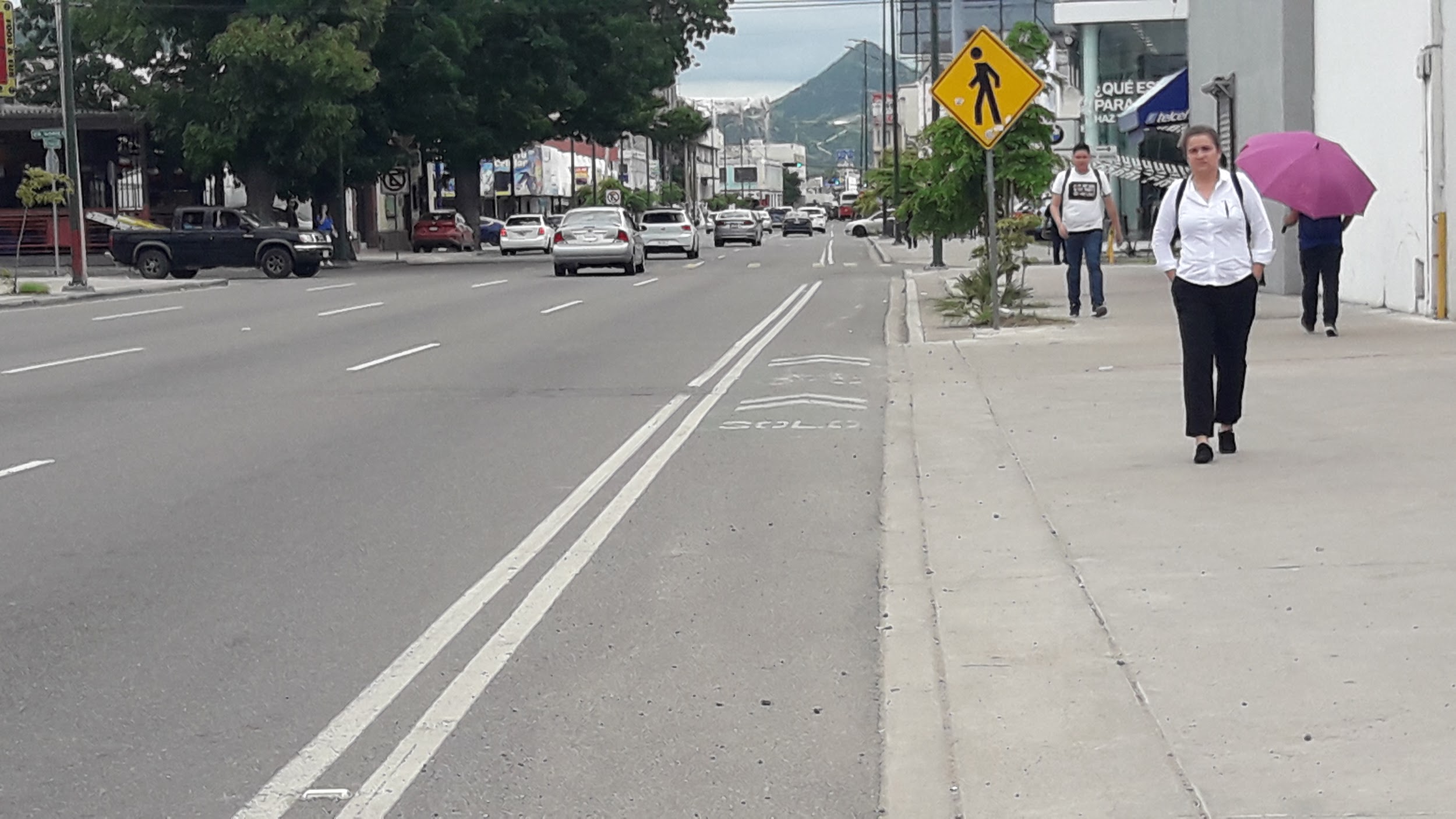 Cycling infrastructure network
Hermosillo
3/12
35%
10%
[Speaker Notes: Hermosillo has created X km of cycling infrastructure in a very short period of time. It also has a manual for green infrastructure that offers technical guidelines for the inclusion of local vegetation in urban projects; this manual is the first of its kind among Mexican cities.

Cities such as Guadalajara and Zapopan have 9 out of 12 points, Mexico City 8]
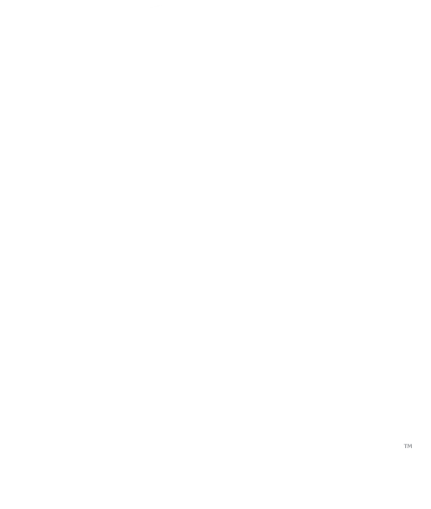 2018 results
Other incentives
Total points
2
Did something change?
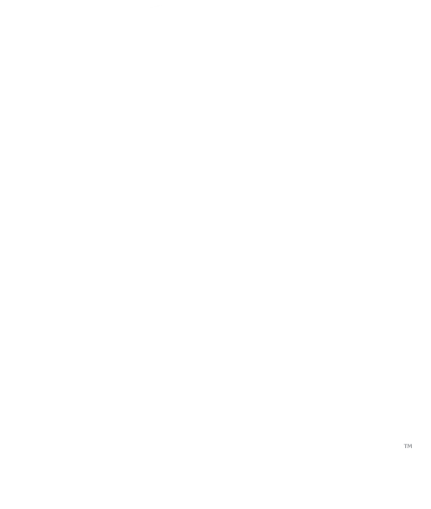 Evolution of city scores 2015-2018
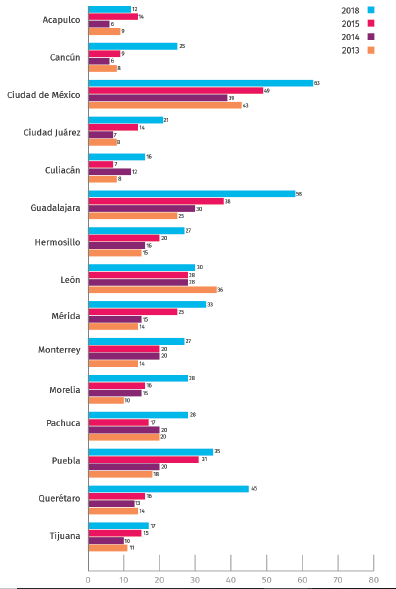 From 2015 to 2018, the average score of cities rose from 11.08 to 28.68 points.
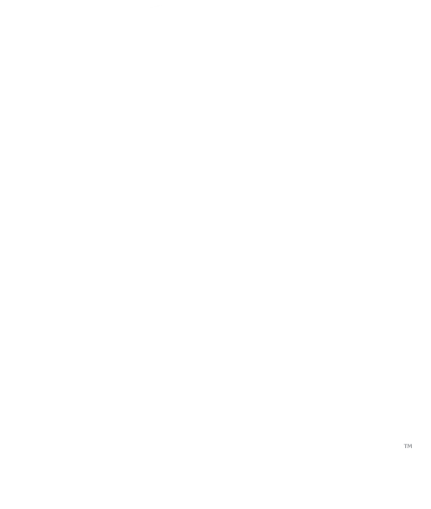 Evolution of city scores 2015-2018
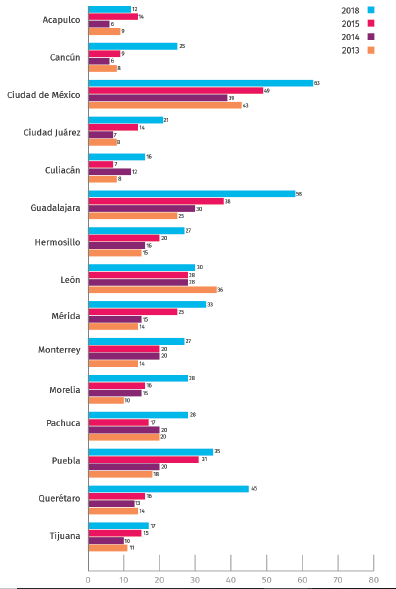 From 2015 to 2018, the average score of cities rose from 11.08 to 28.68 points.

But there still is much to be done:
Investment has stagnated
Lack of technical capacities and of metropolitan coordination
Insufficient road safety data and isolated actions
Women in technical and decision-making positions
How is it useful to cities?
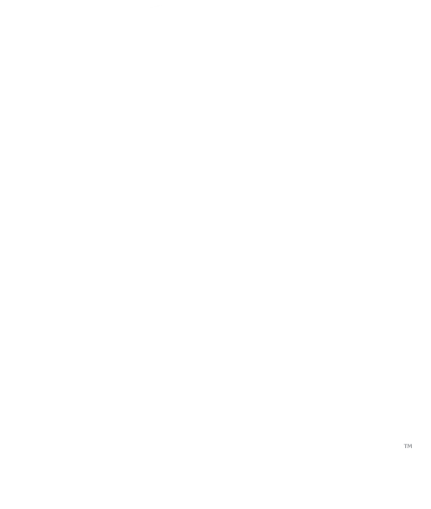 Evolution of city scores 2015-2018
Querétaro
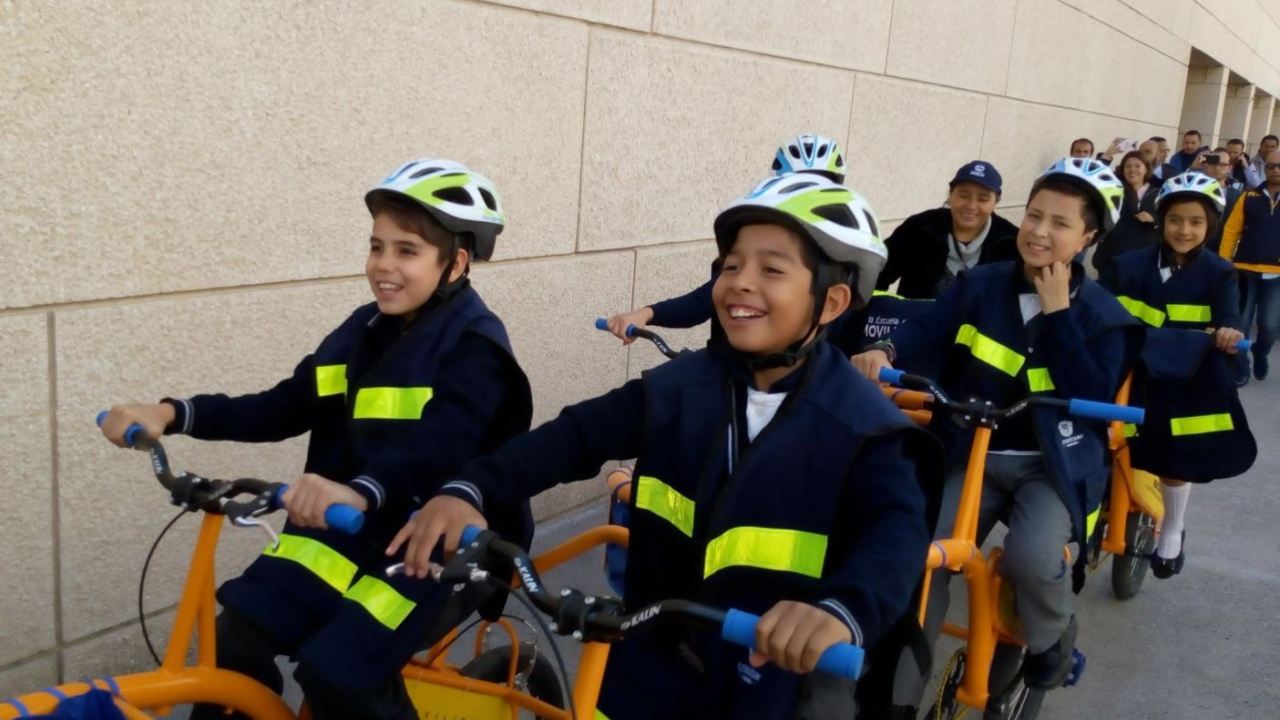 Source: Noticiero Televisa
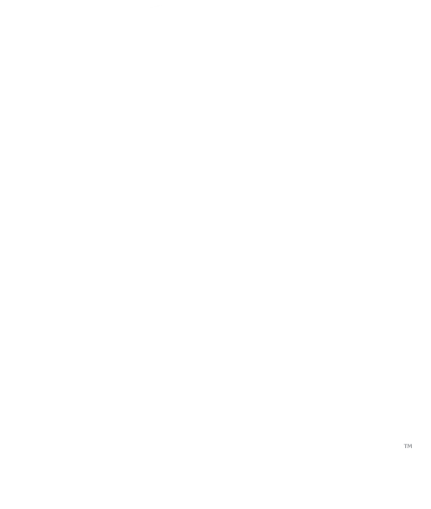 Evolution of city scores 2015-2018
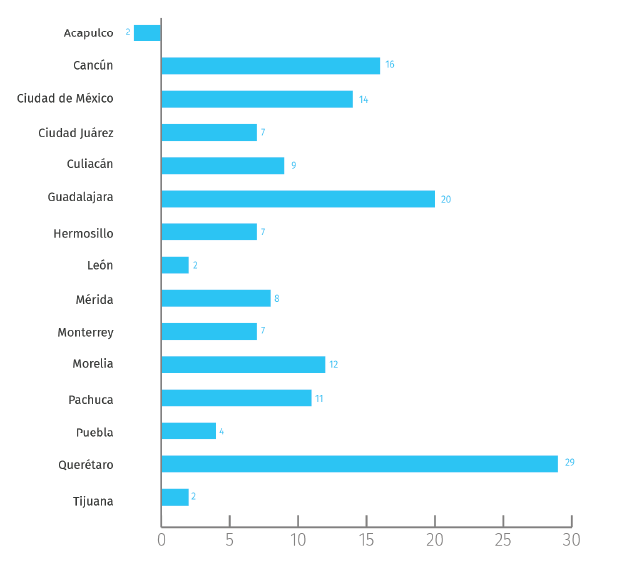 ...and the improvement is visible.
[Speaker Notes: L]
The Ranking is no longer a contest, but a tool to identify the strengths and weaknesses of each city and measure progress.
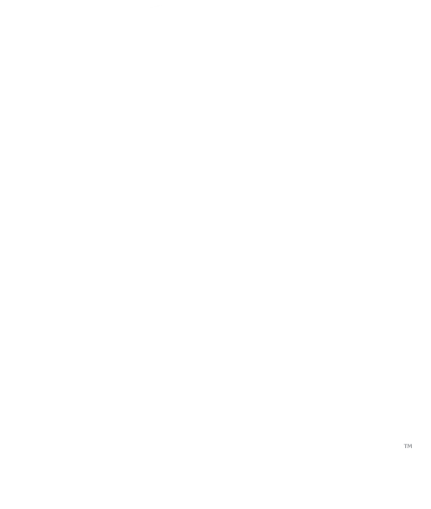 Ranking Ciclociudades
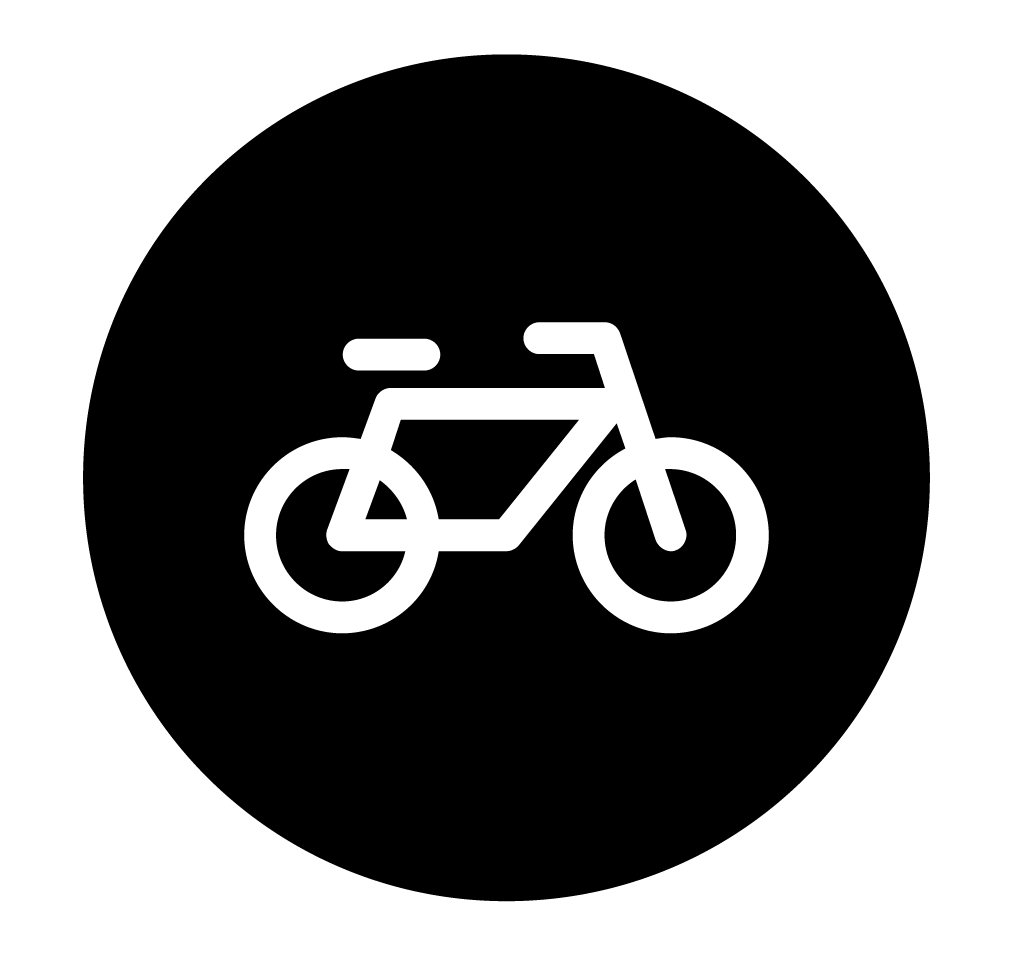 Lessons learned and next steps
Open and accessible information is key to monitor and evaluate progress made in cycling mobility policies.
Participation from civil society and government is fundamental.
The ranking is useful even if not much is going on in your city yet: it’s a starting point for future improvement.
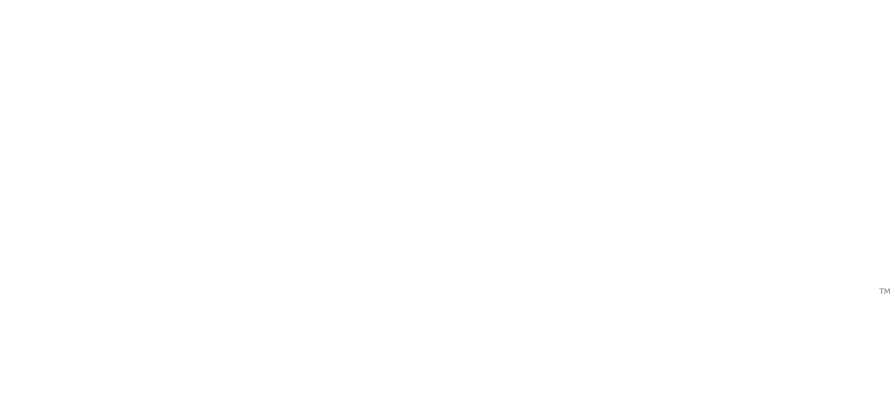 México se sube a la bici
Thank you!
::: mexico.itdp.org ::: @ITDPmx
sonia.medina@itdp.org
clara.vadillo@itdp.org
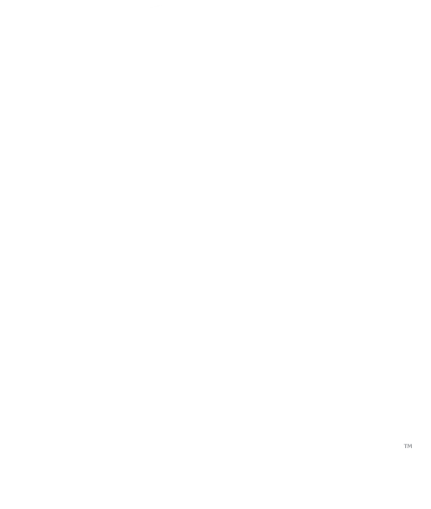